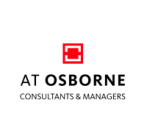 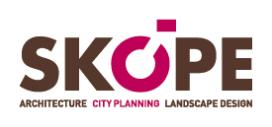 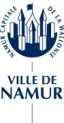 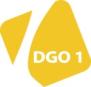 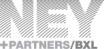 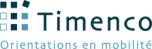 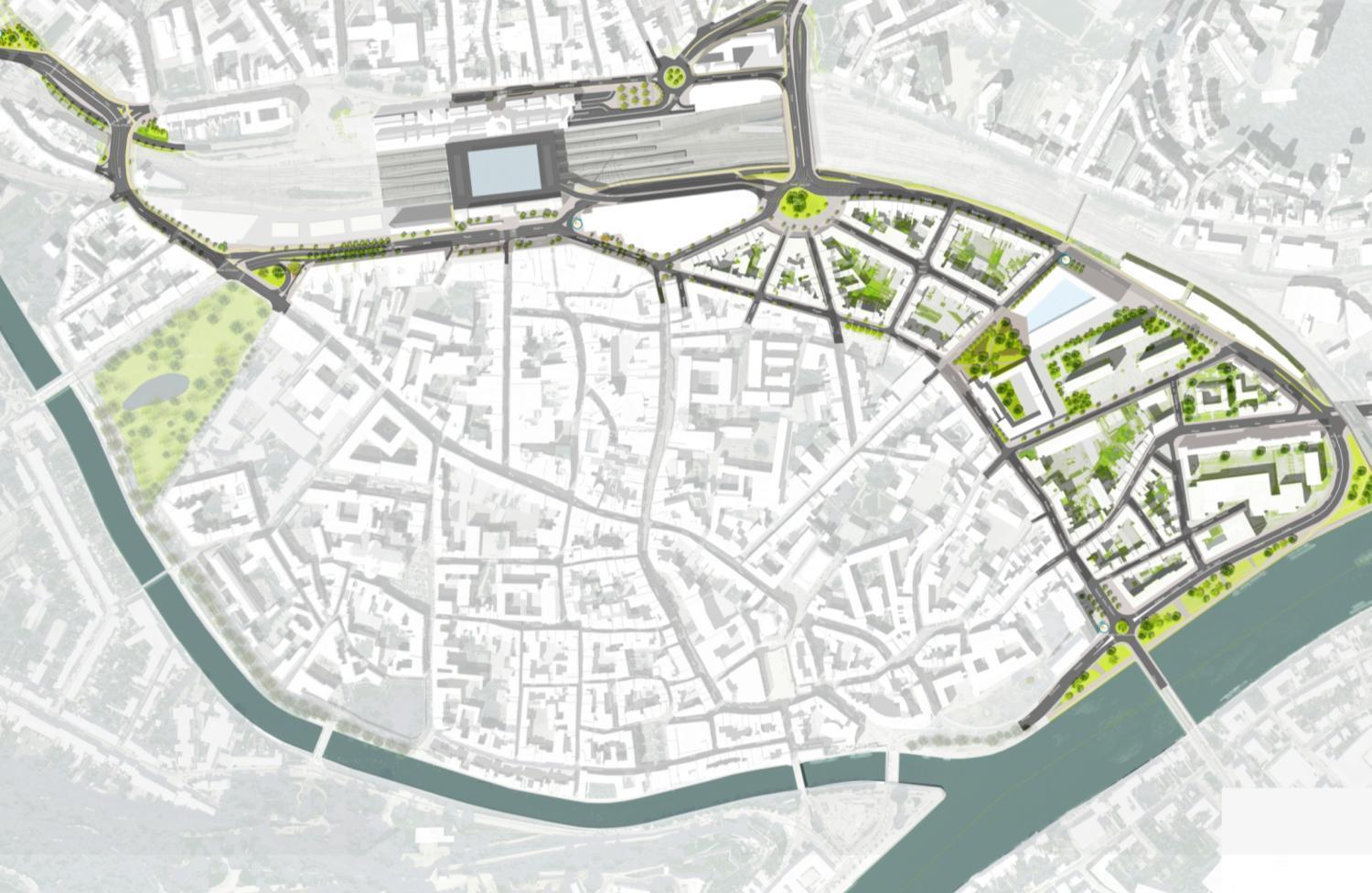 Réaménagement des espaces publics:
Bld.Mélot, Pl.de la Station, Av. de la gare et rue Borgnet
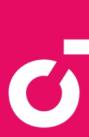 Réunion publique	          				 10/10/2016
PLAN DE LA PRESENTATION
SITUATION EXISTANTE

ETUDES PREALABLES

PROJET
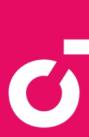 1. SITUATION EXISTANTE
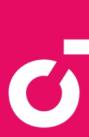 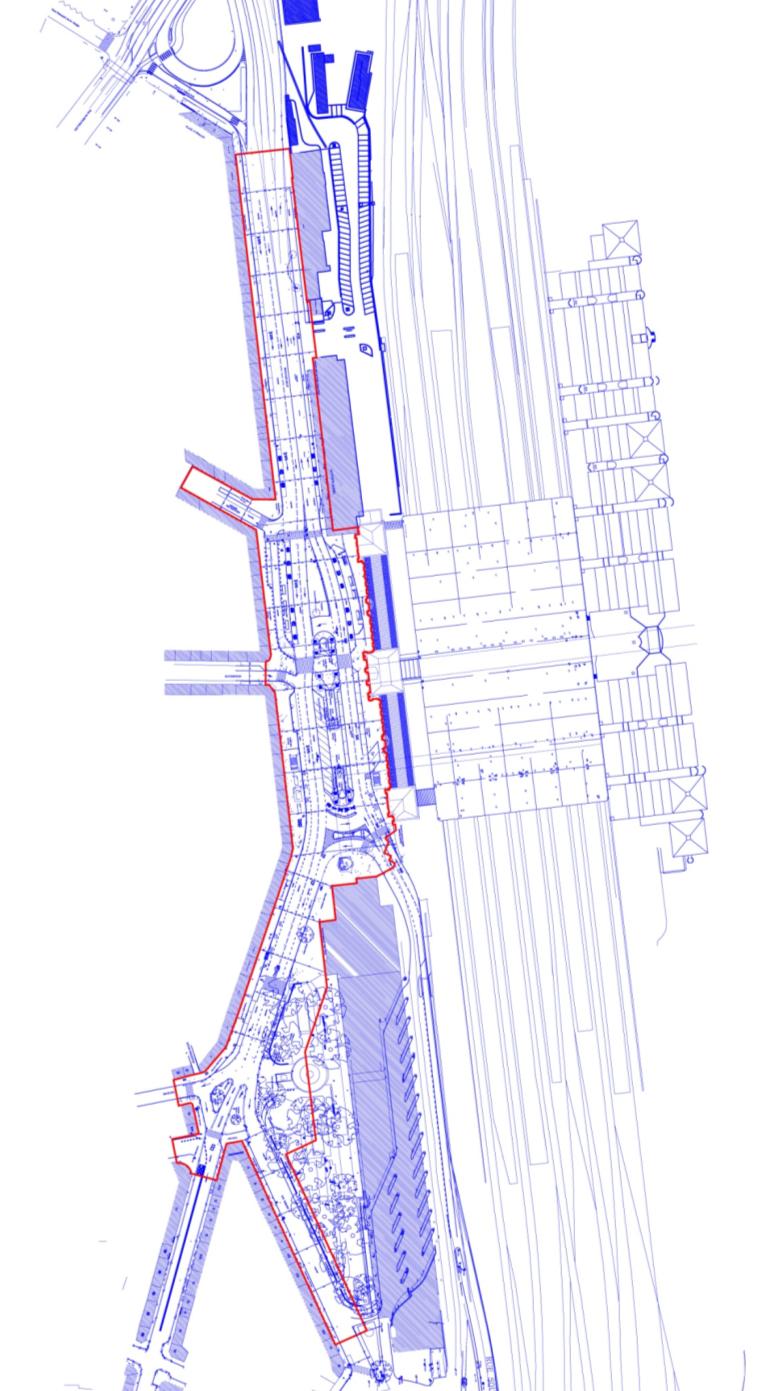 Plan de la situation existante
Place de la Station
Rue Borgnet
Bld. Mélot
Av. de la Gare
Omalius
Impasse des Ursulines
Porte de Fer
Rue Godefroid
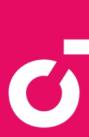 Boulevard Mélot
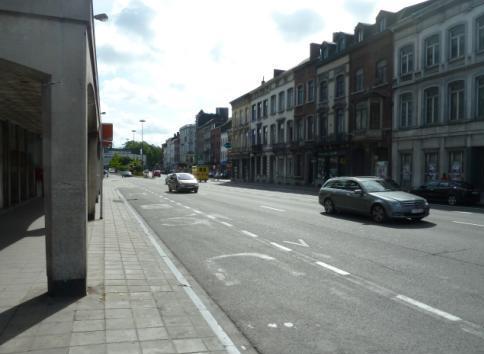 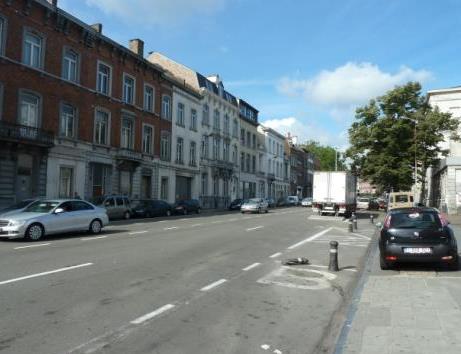 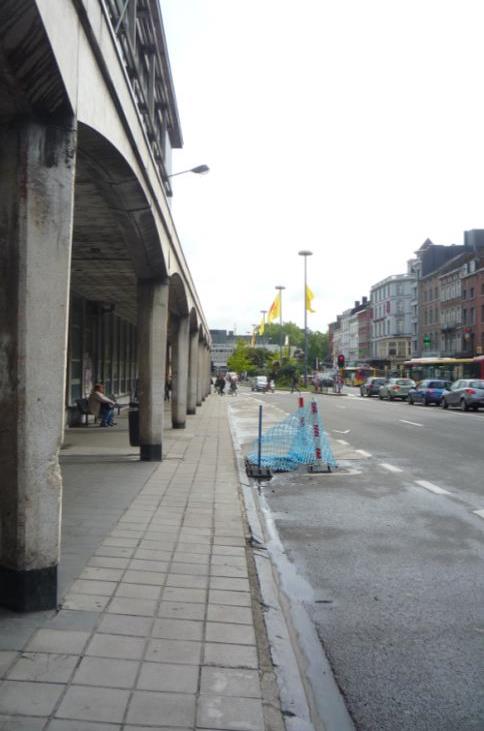 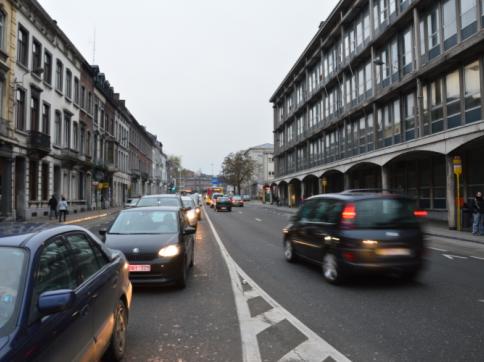 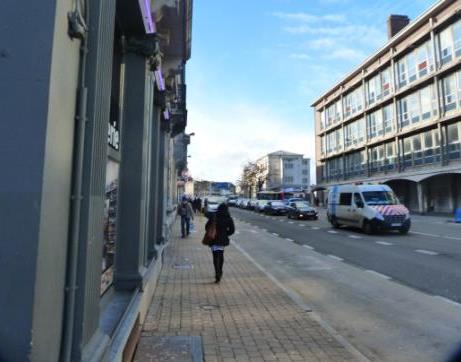 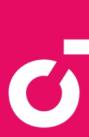 Place de la Station
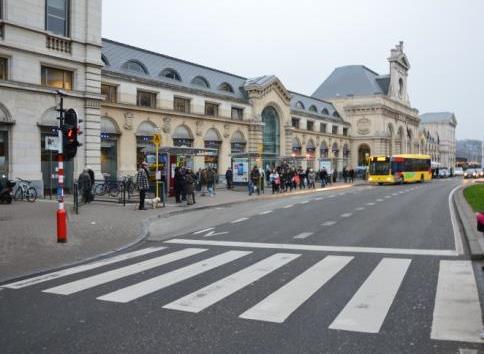 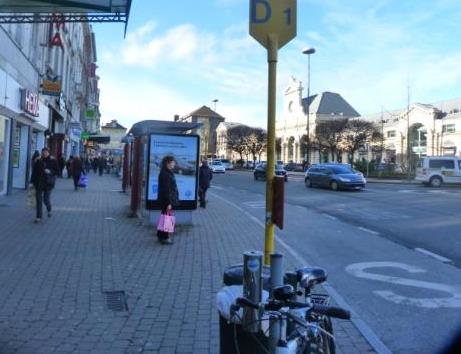 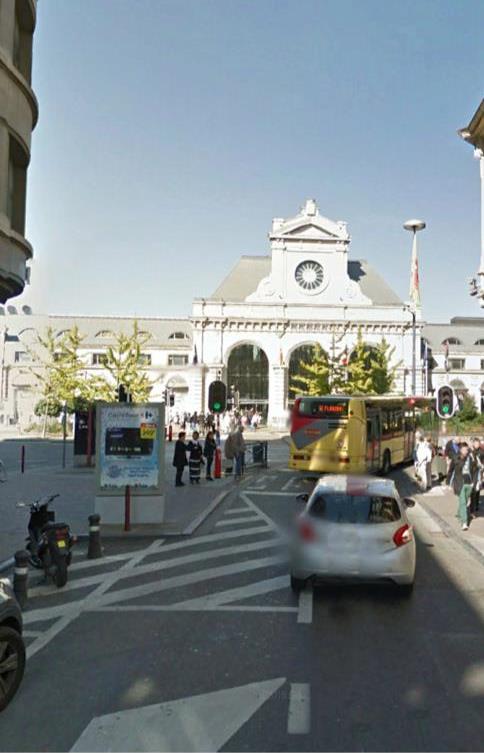 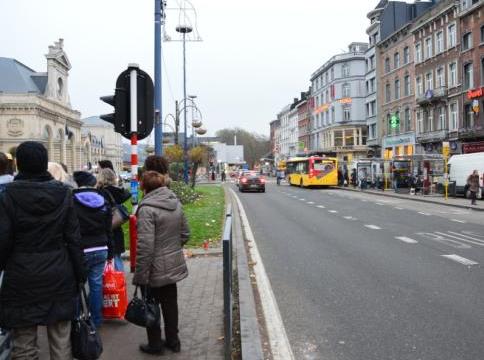 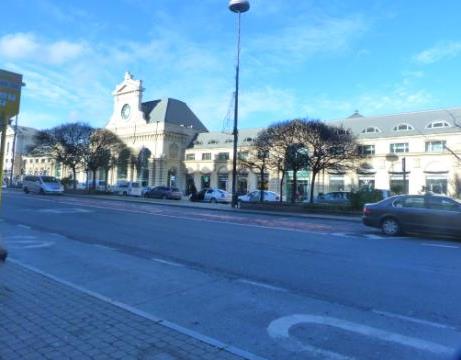 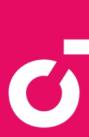 Impasse des Ursulines
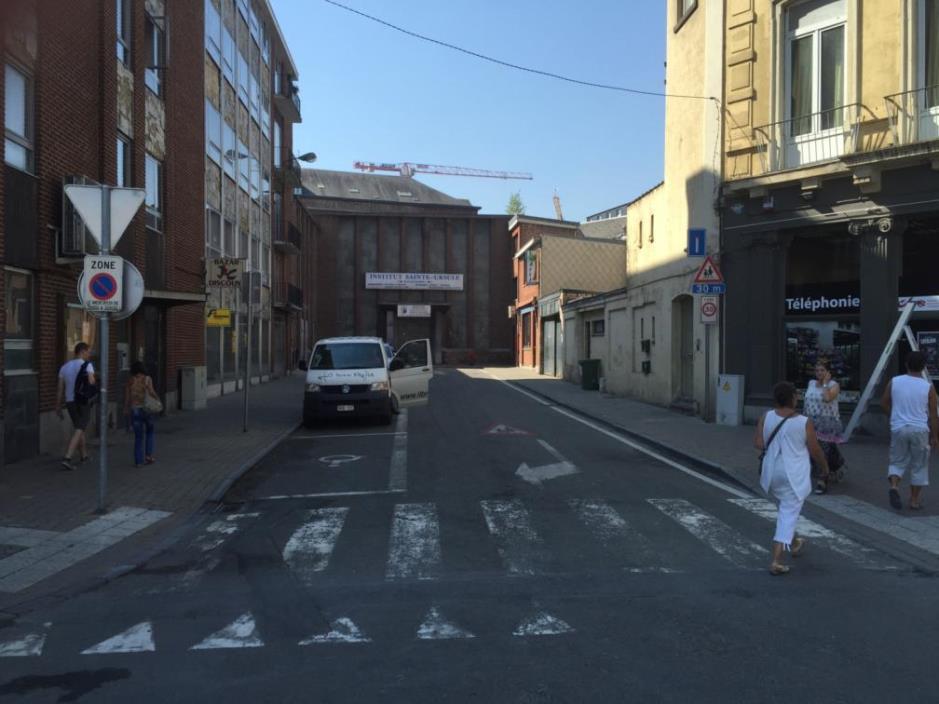 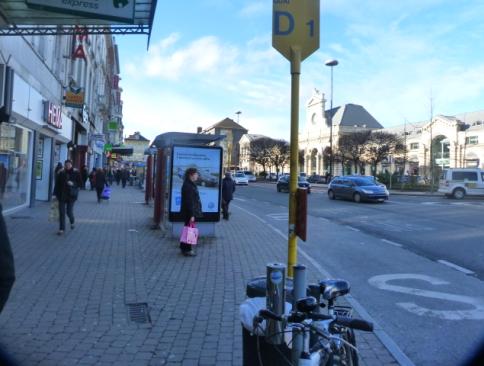 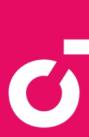 Avenue de la Gare
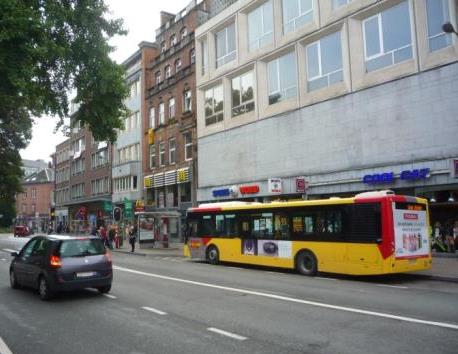 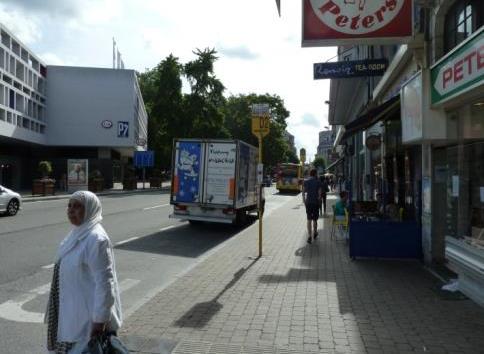 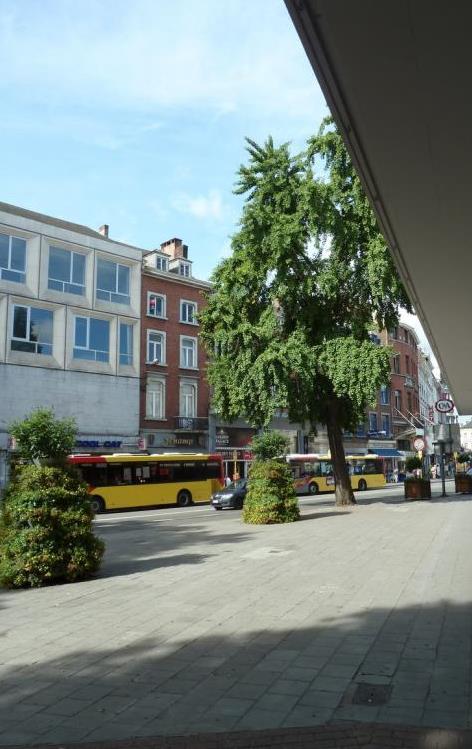 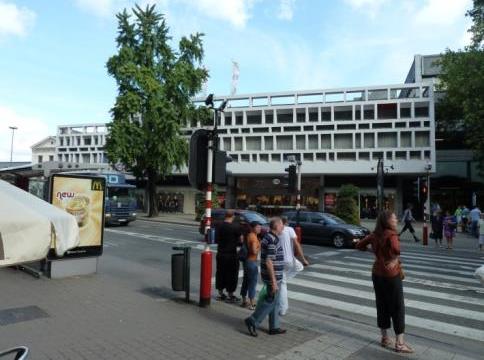 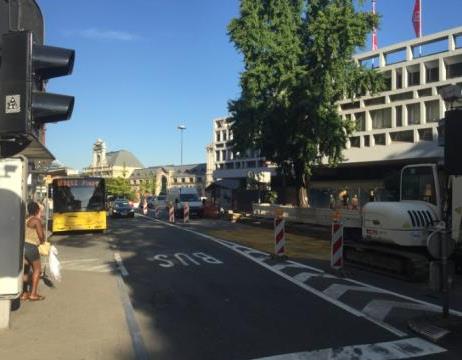 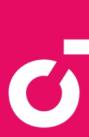 Porte de Fer
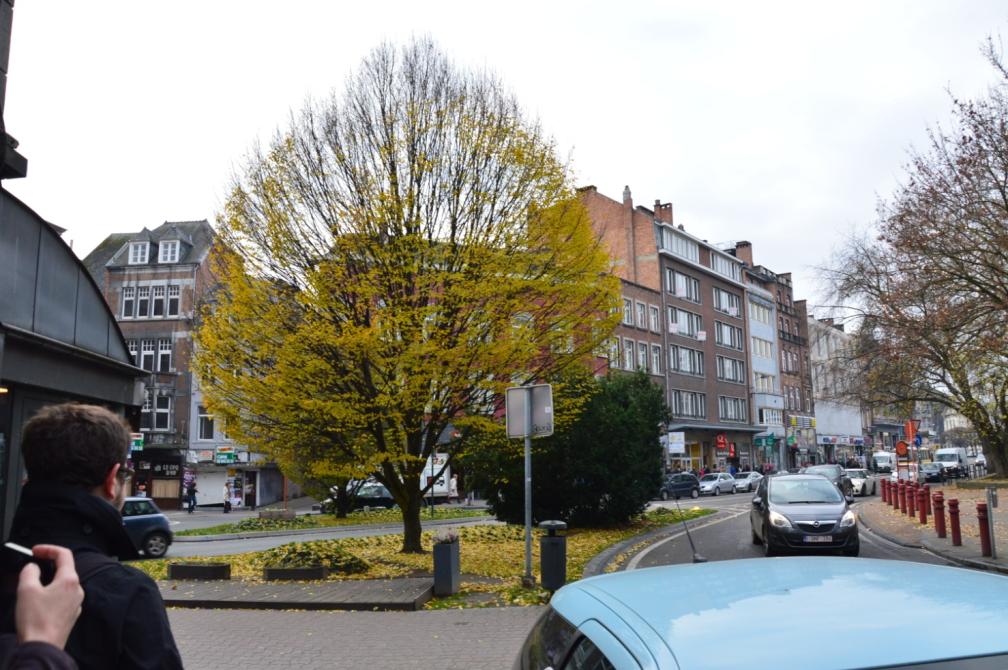 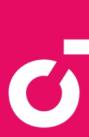 Rue Borgnet
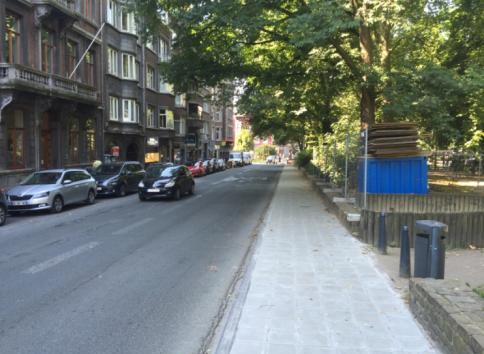 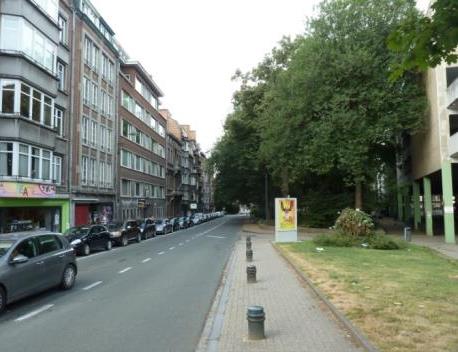 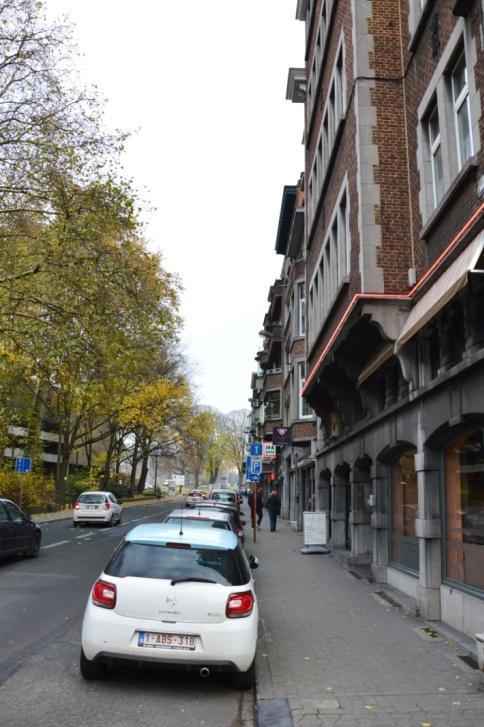 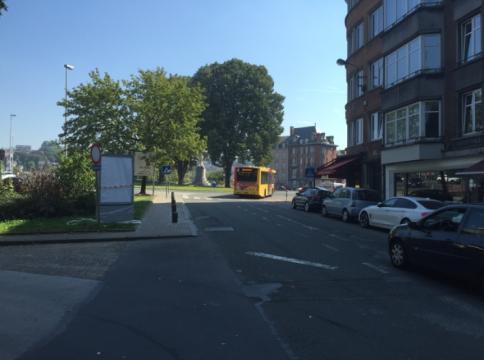 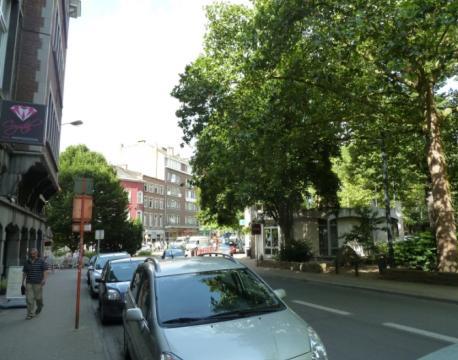 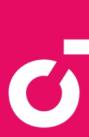 2. ETUDES PREALABLES
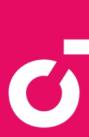 Projet de PRU

Gare multimodale: études et permis

PCAR

Schéma de circulation

Etude paysagère

Projets connexes
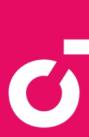 Documents de bases – projet de PRU
Plan d’alignement du « projet PRU »
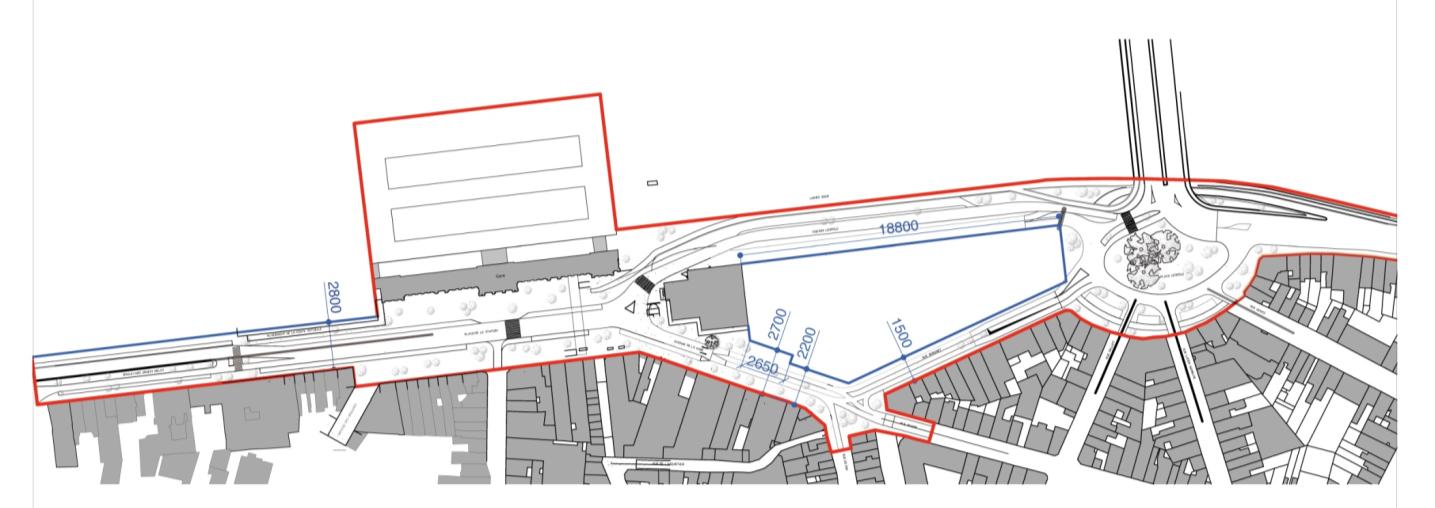 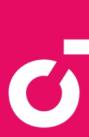 Documents de bases – PRU
Esquisse d’aménagement
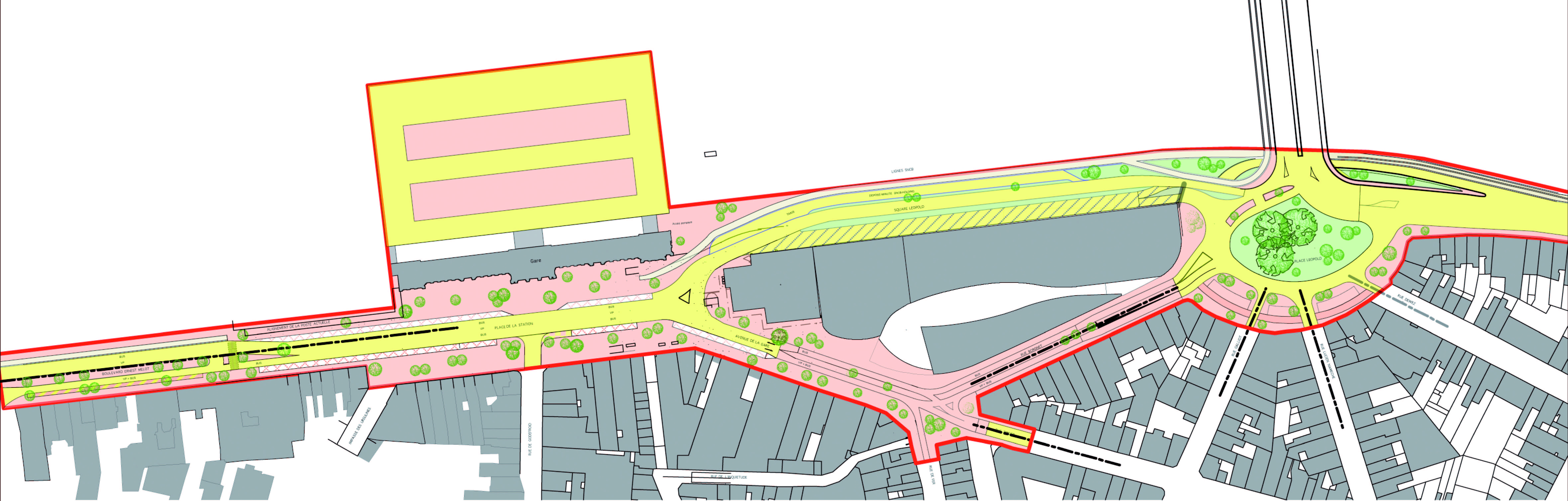 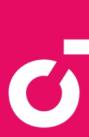 Projet de PRU

Gare multimodale: études et permis

PCAR

Schéma de circulation

Etude paysagère

Projets connexes
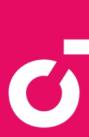 Documents de bases – Projet de gare multimodale et quartier

Images
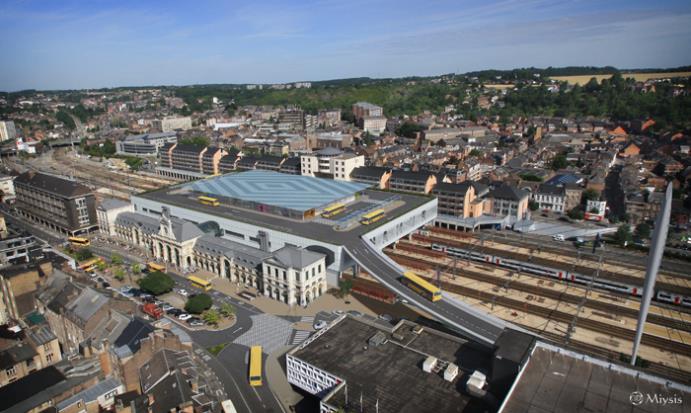 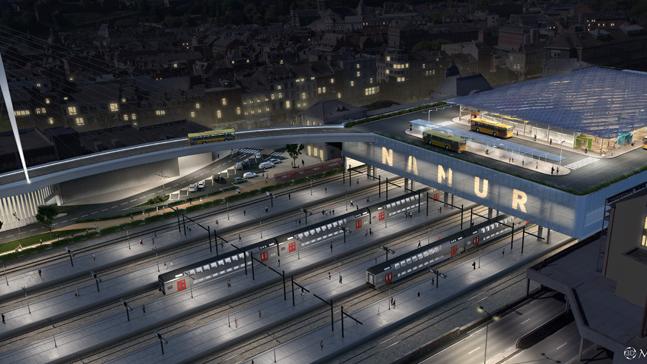 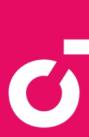 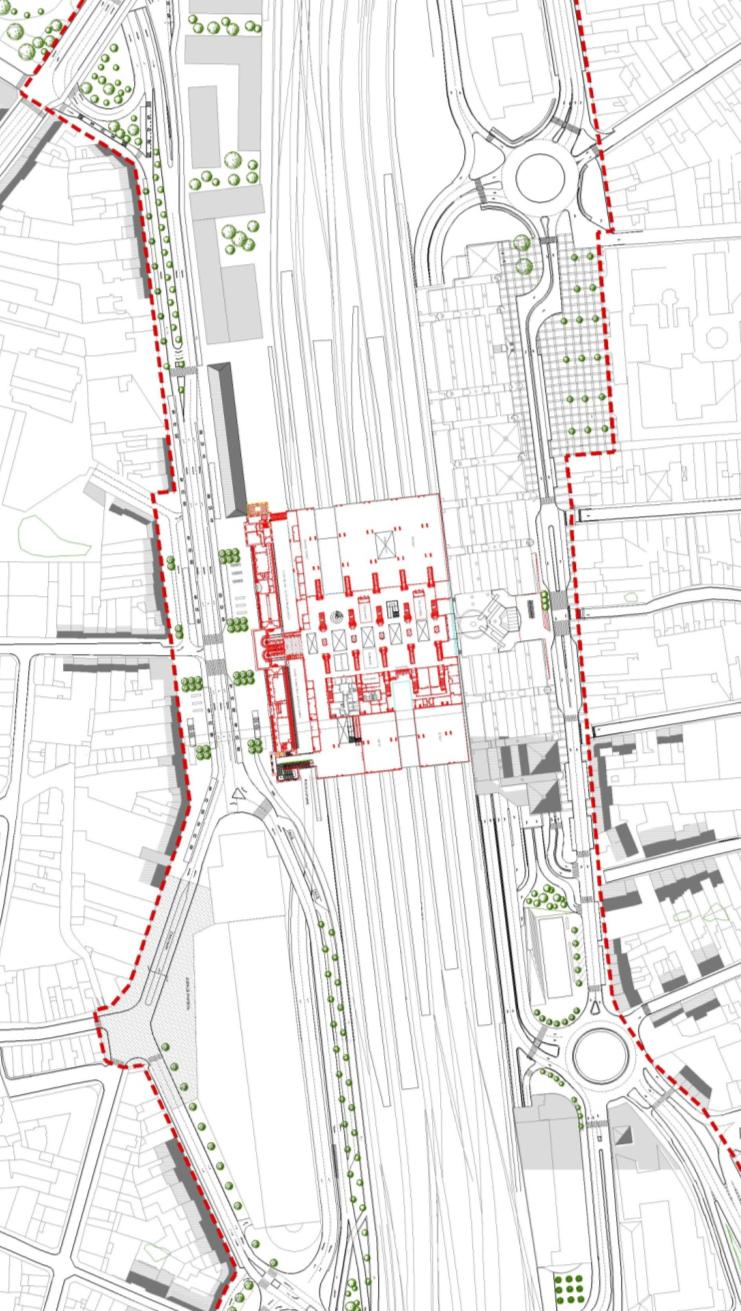 Documents de bases – Projet de gare multimodale et quartier
Esquisse d’aménagement
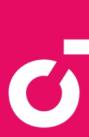 Projet de PRU

Gare multimodale: études et permis

PCAR

Schéma de circulation

Etude paysagère

Projets connexes
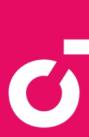 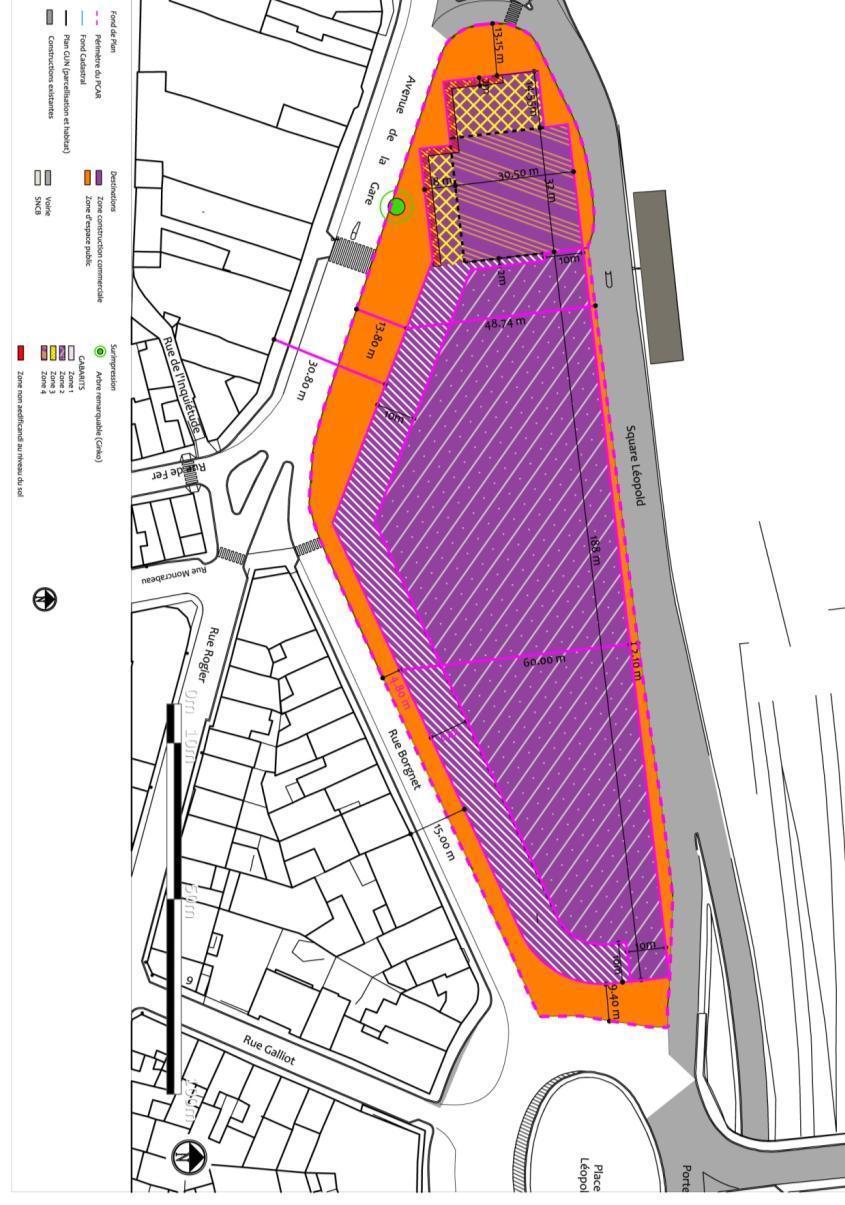 Documents de bases – PCAR
Plan de destination
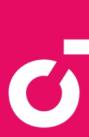 Projet de PRU

Gare multimodale: études et permis

PCAR

Schéma de circulation

Etude paysagère

Projets connexes
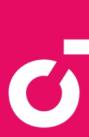 Documents de bases – schéma de circulation
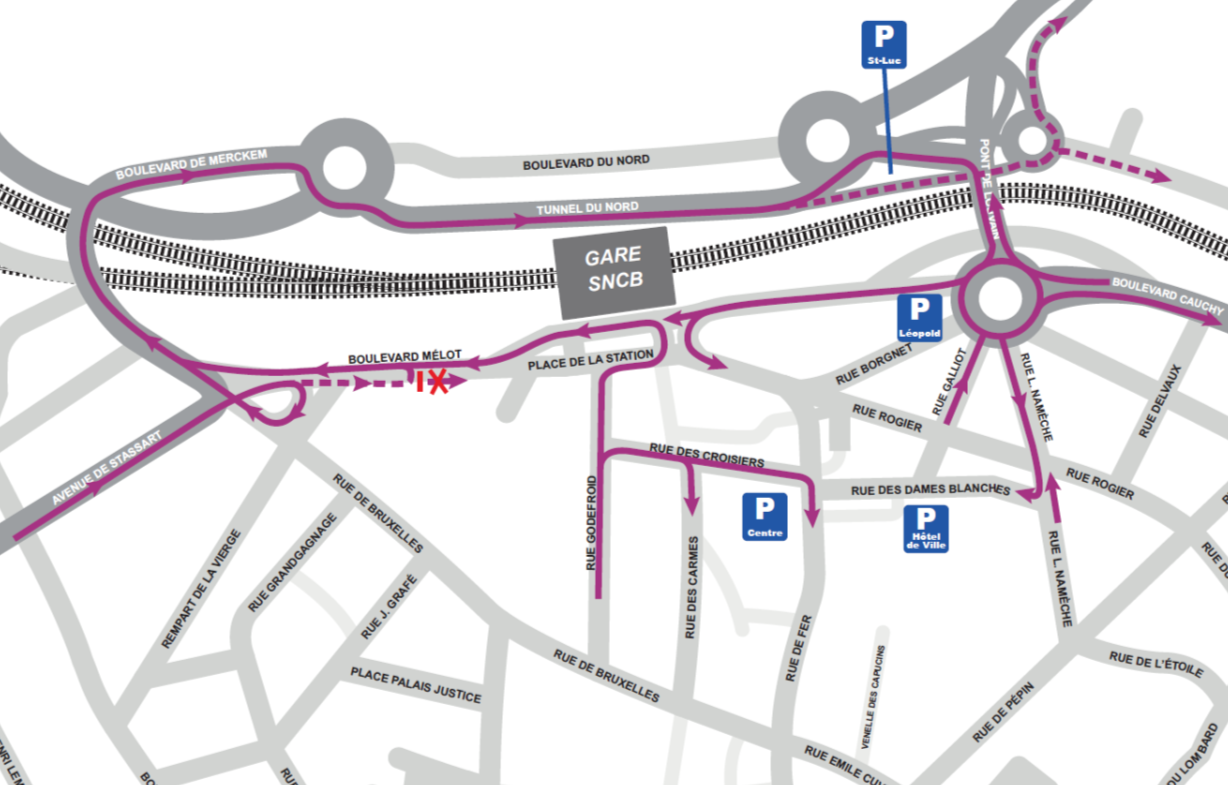 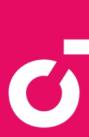 Projet de PRU

Gare multimodale: études et permis

PCAR

Schéma de circulation

Etude paysagère

Projets connexes
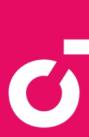 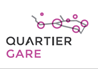 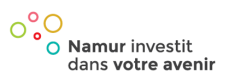 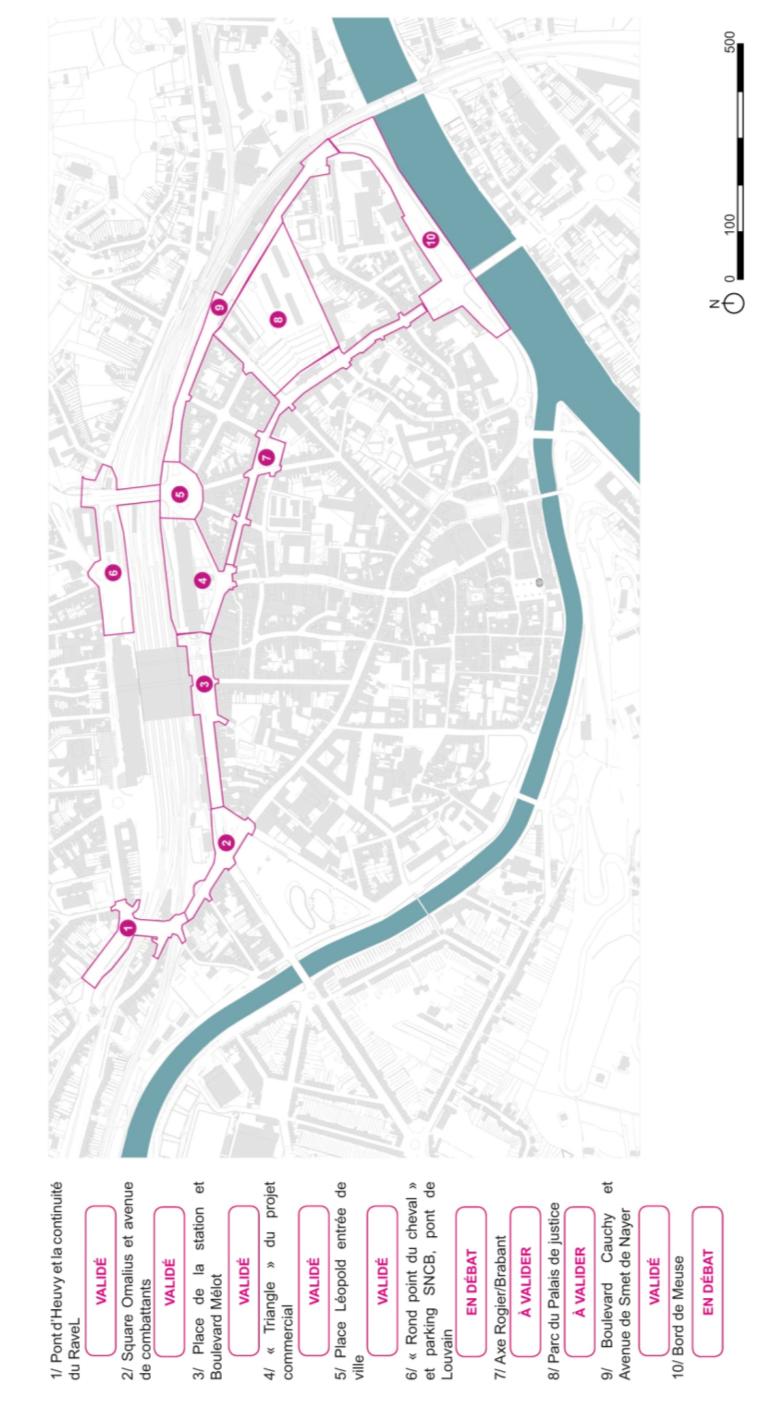 Documents de bases – Etude paysagère
Définition de différents tronçons
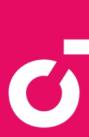 Documents de bases – Etude paysagère
Plan d’intentions
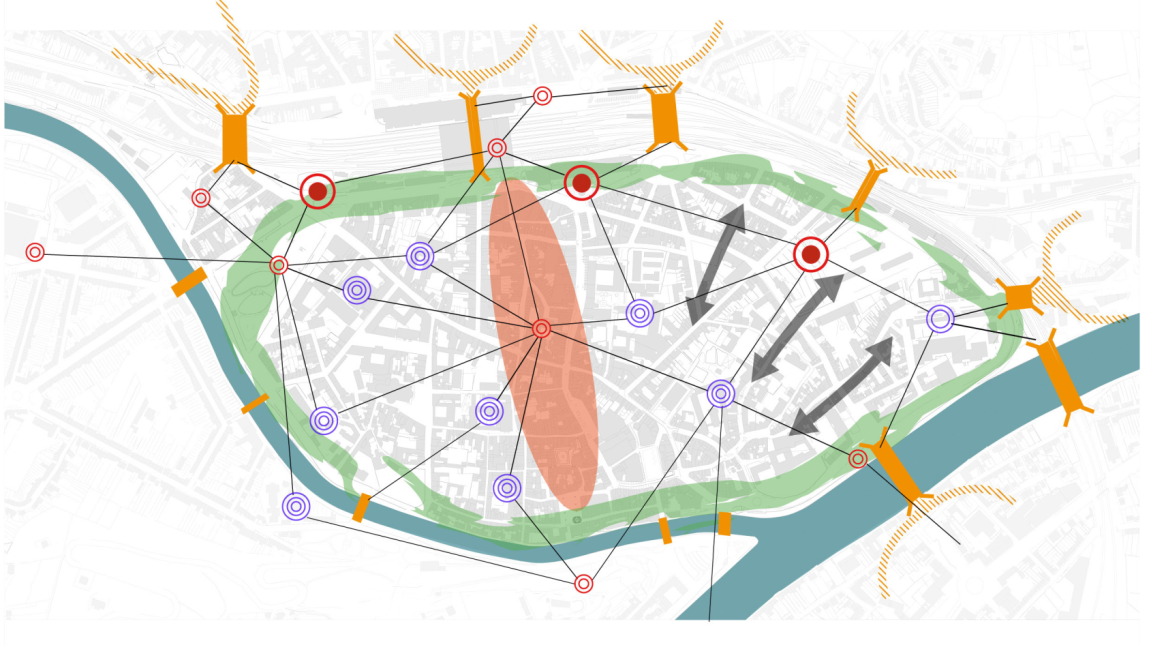 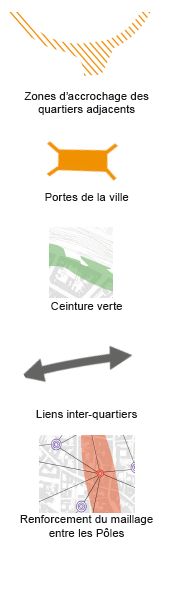 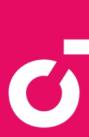 Documents de bases – Etude paysagère
Plan global de la corbeille nord
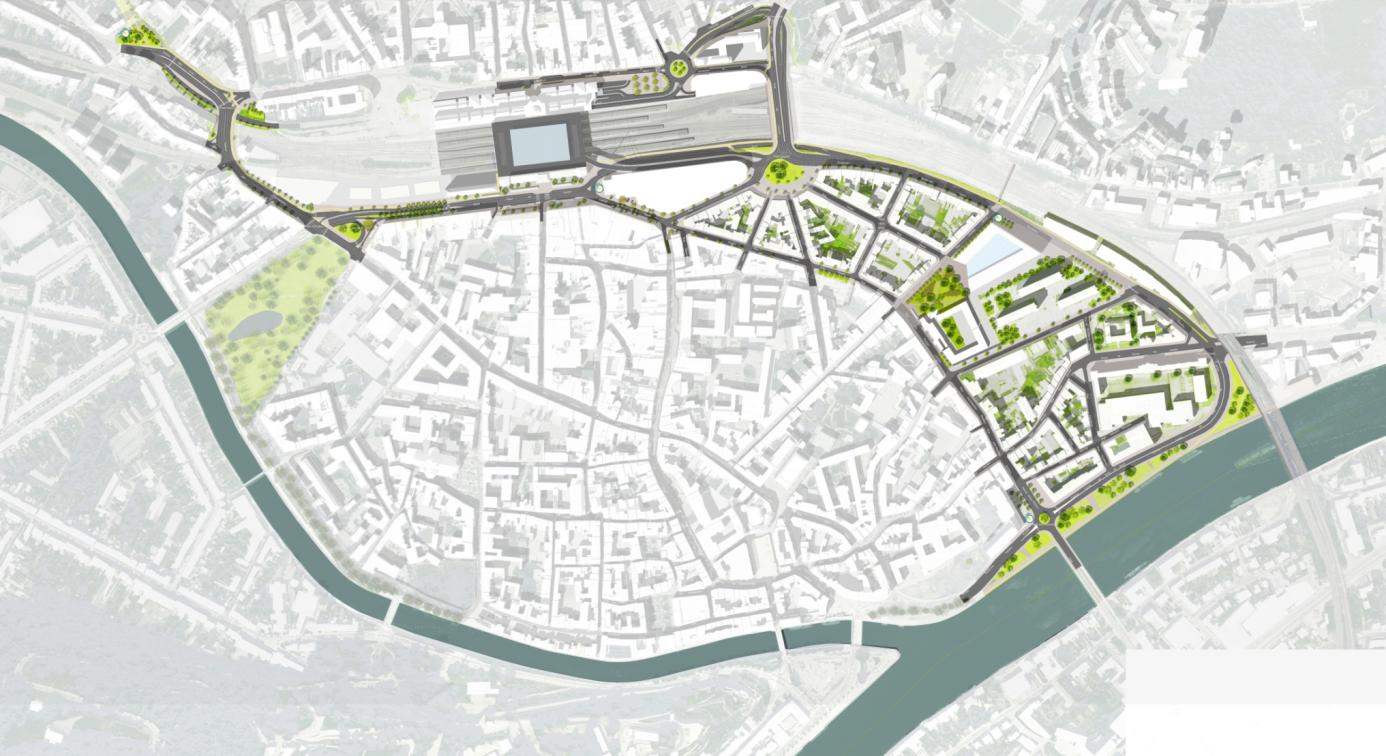 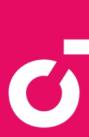 Documents de bases – Etude paysagère
Plan global de la corbeille nord
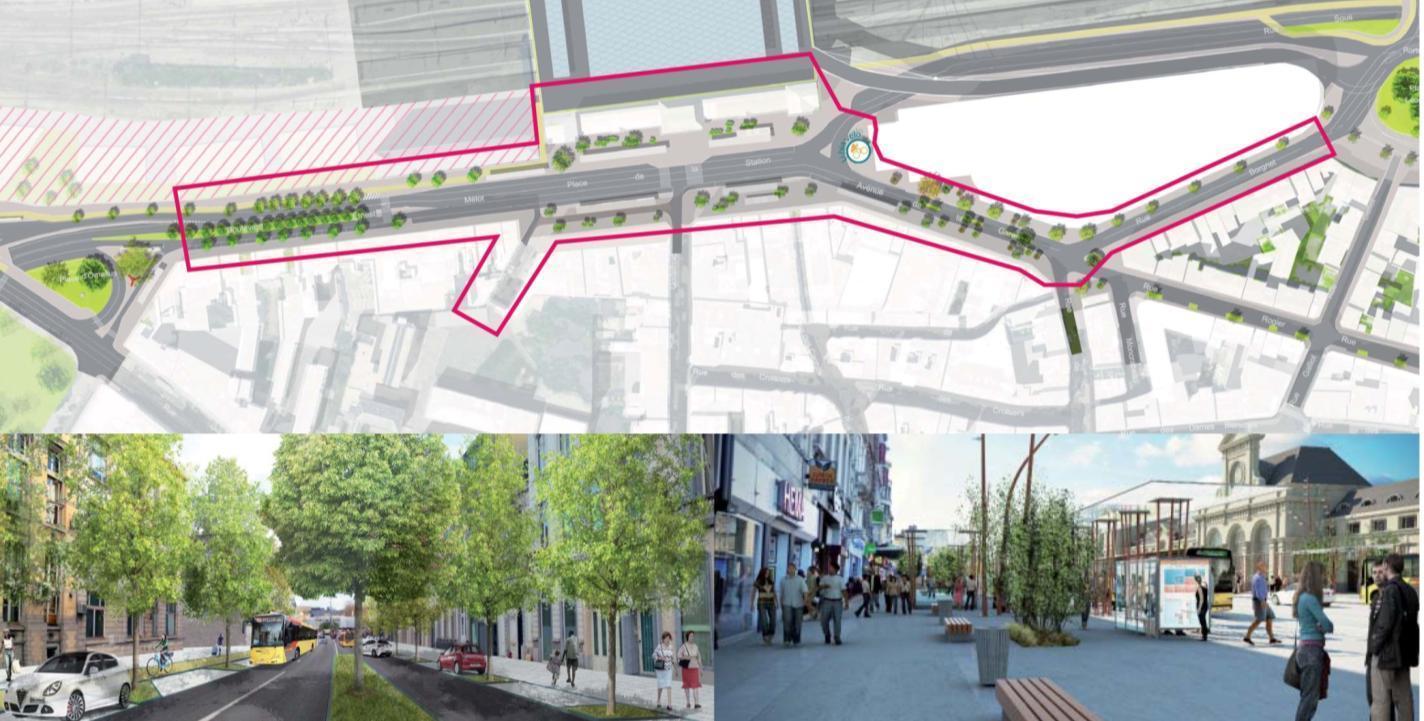 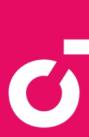 Documents de bases – Etude paysagère
Plan stratégique végétal
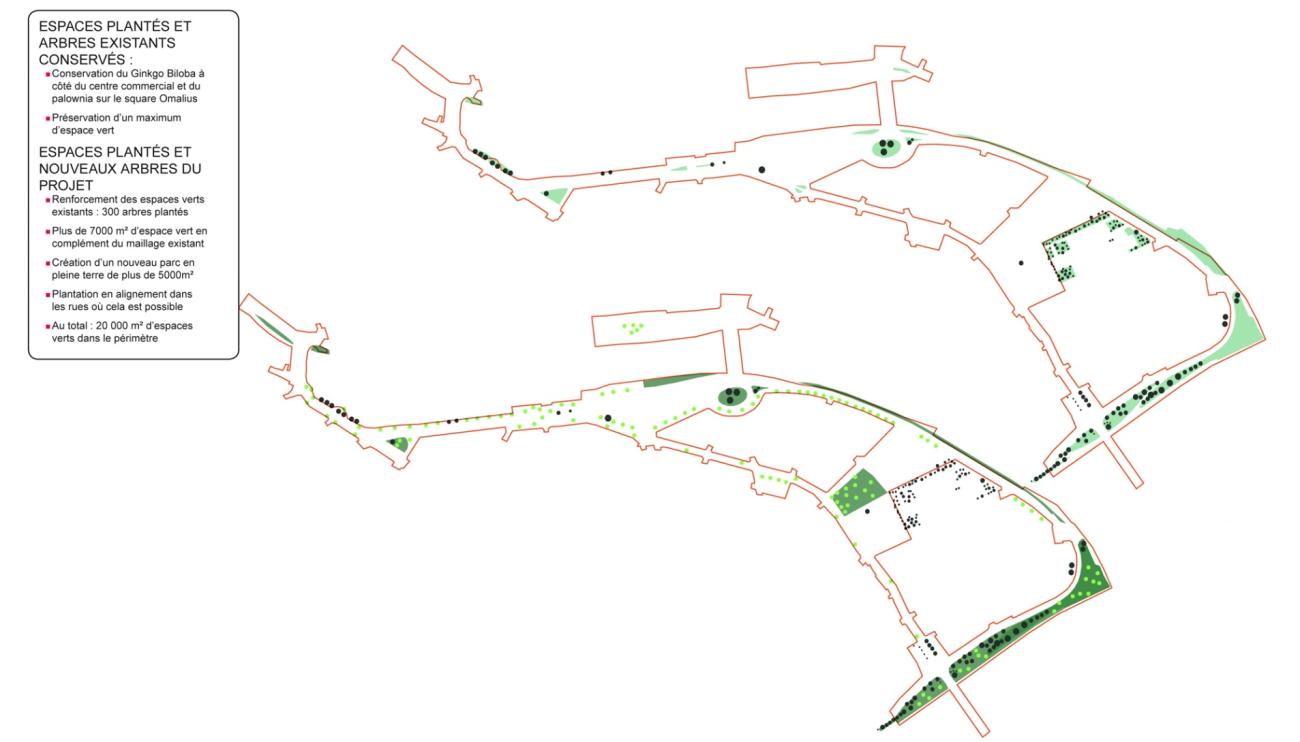 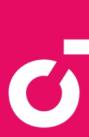 Documents de bases – Etude paysagère
Palette végétale
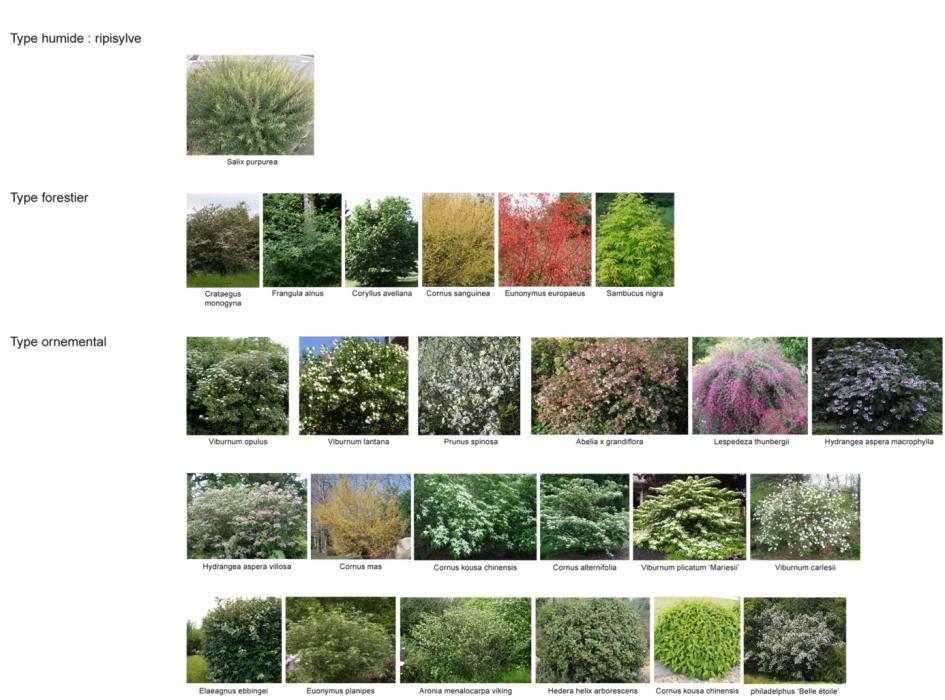 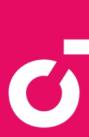 Documents de bases – Etude paysagère
Palette végétale
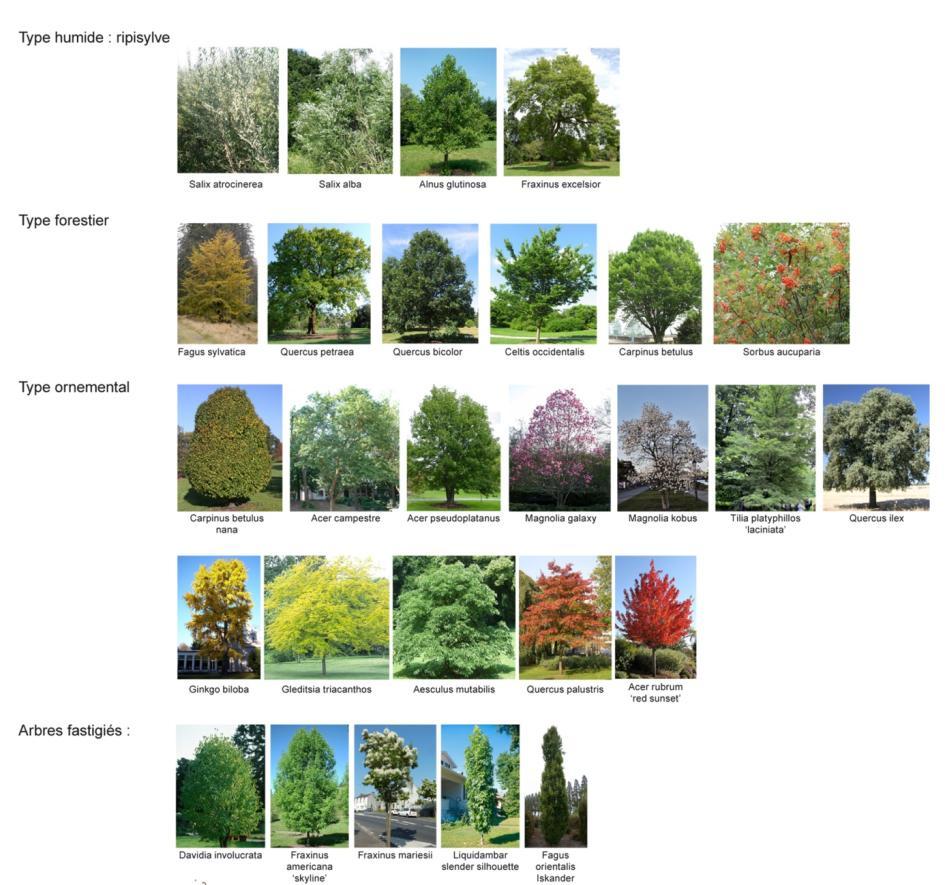 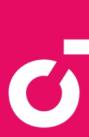 Documents de bases – Etude paysagère
Plan stratégique minéral
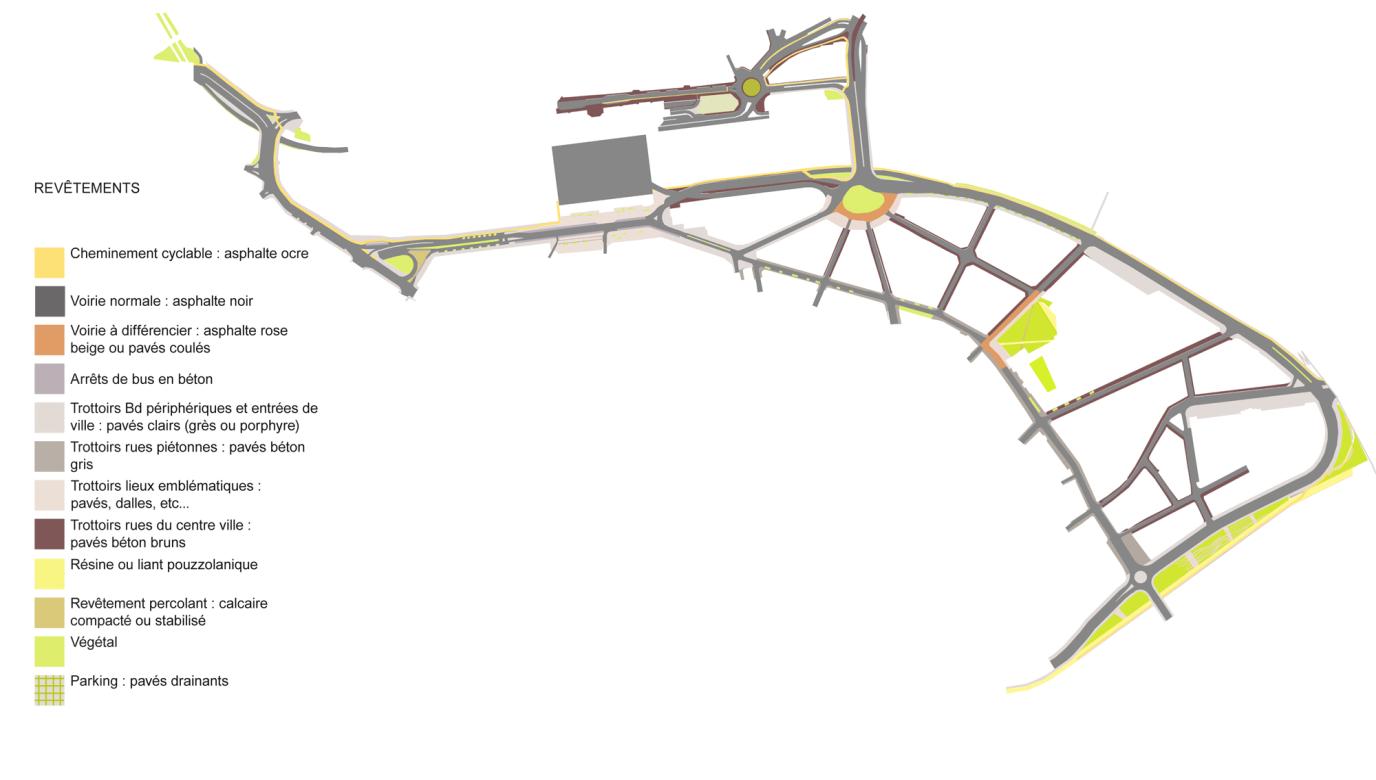 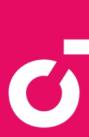 Documents de bases – Etude paysagère
Plan stratégique mobilier
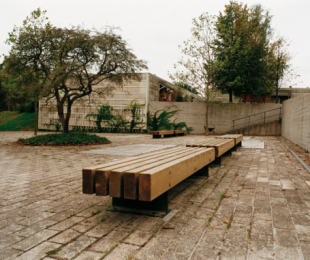 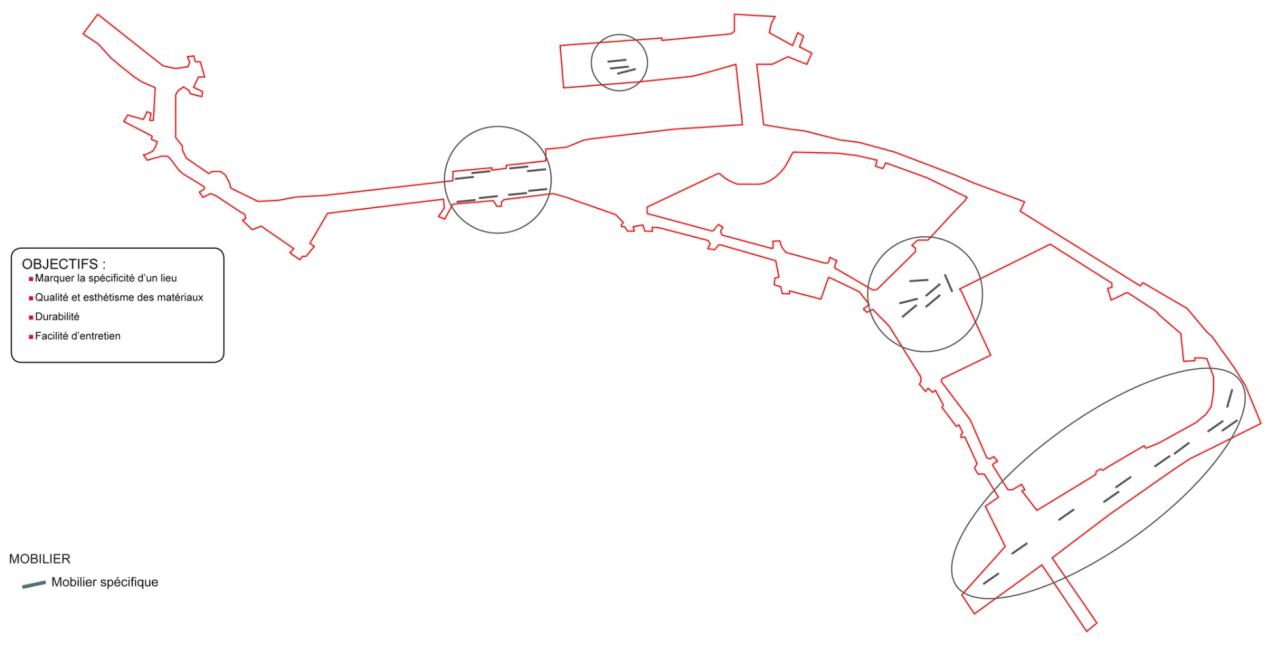 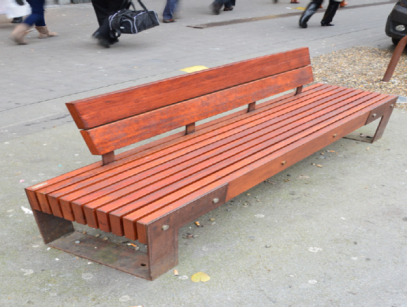 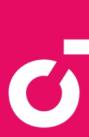 Documents de bases – Etude paysagère
Plan stratégique éclairage
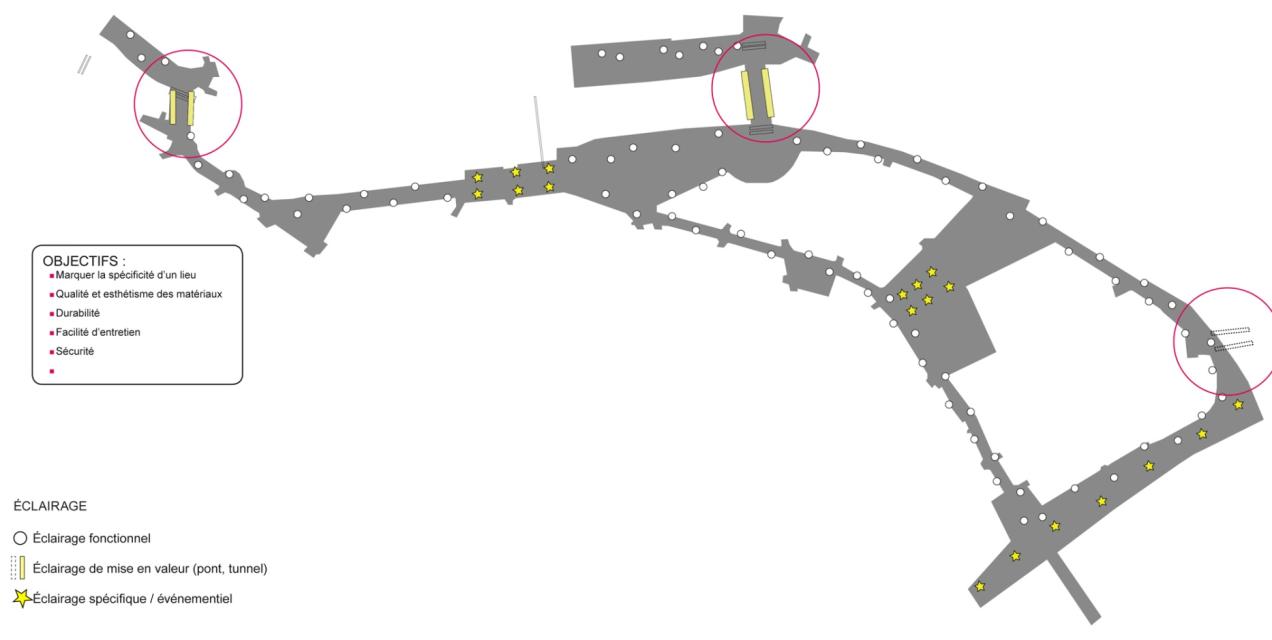 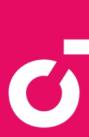 Documents de bases – Etude paysagère
Références éclairage
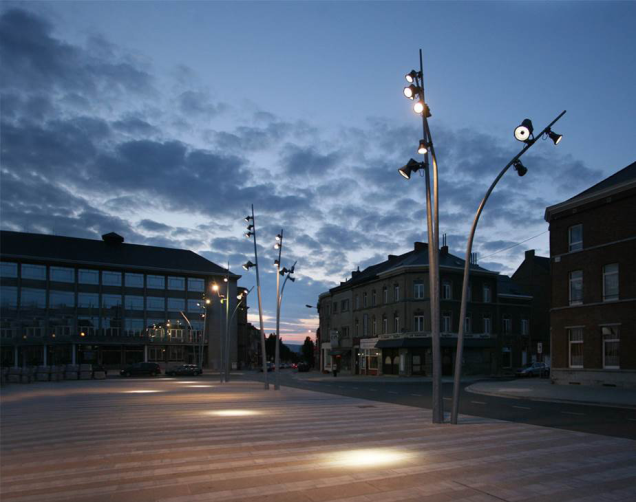 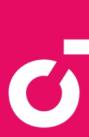 Projet de PRU

Gare multimodale: études et permis

PCAR

Schéma de circulation

Etude paysagère

Projets connexes
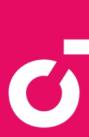 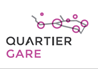 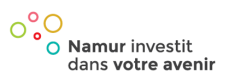 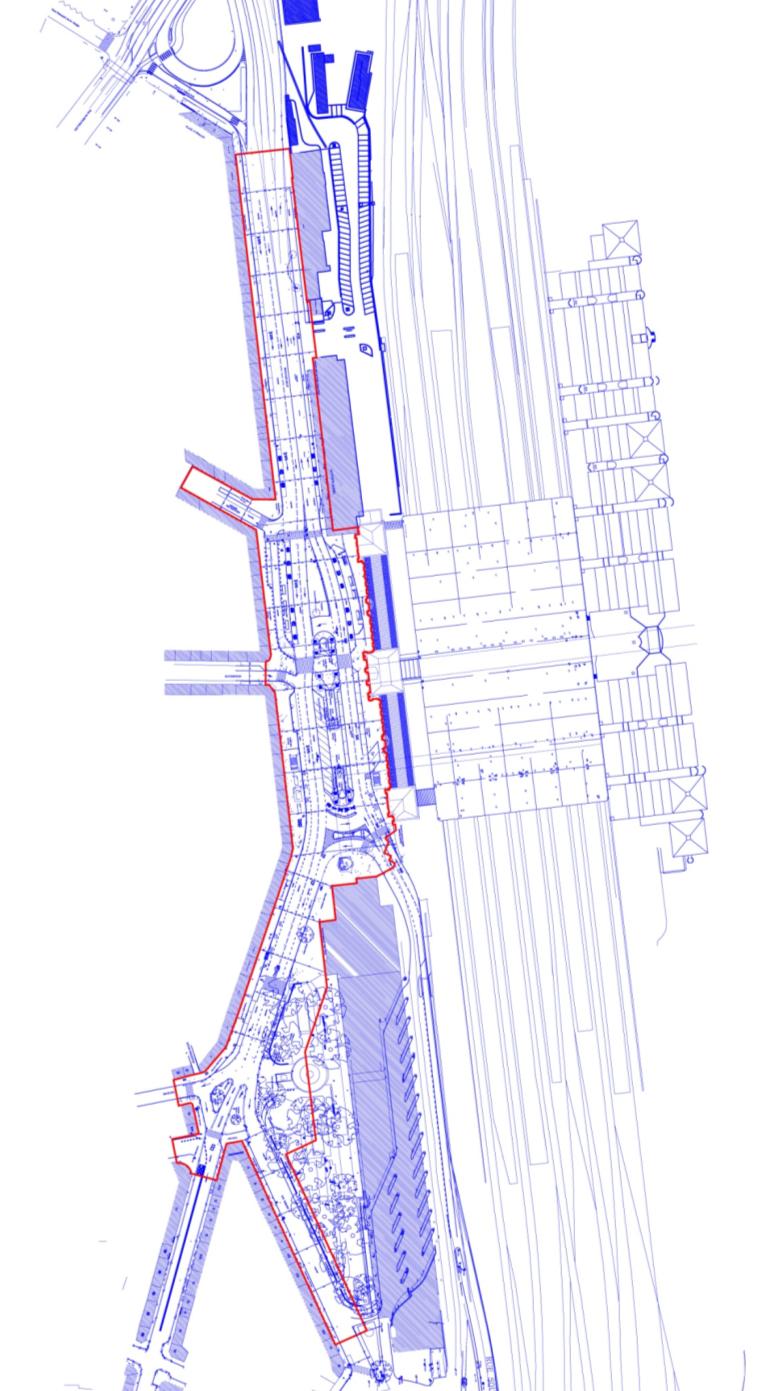 Documents de bases – Projets connexes
Localisation
Gare multimodale
Place 
Léopold
Centre Commercial ?
Poste+Courgette
Omalius
Actibel
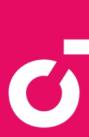 3. PROJET
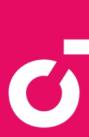 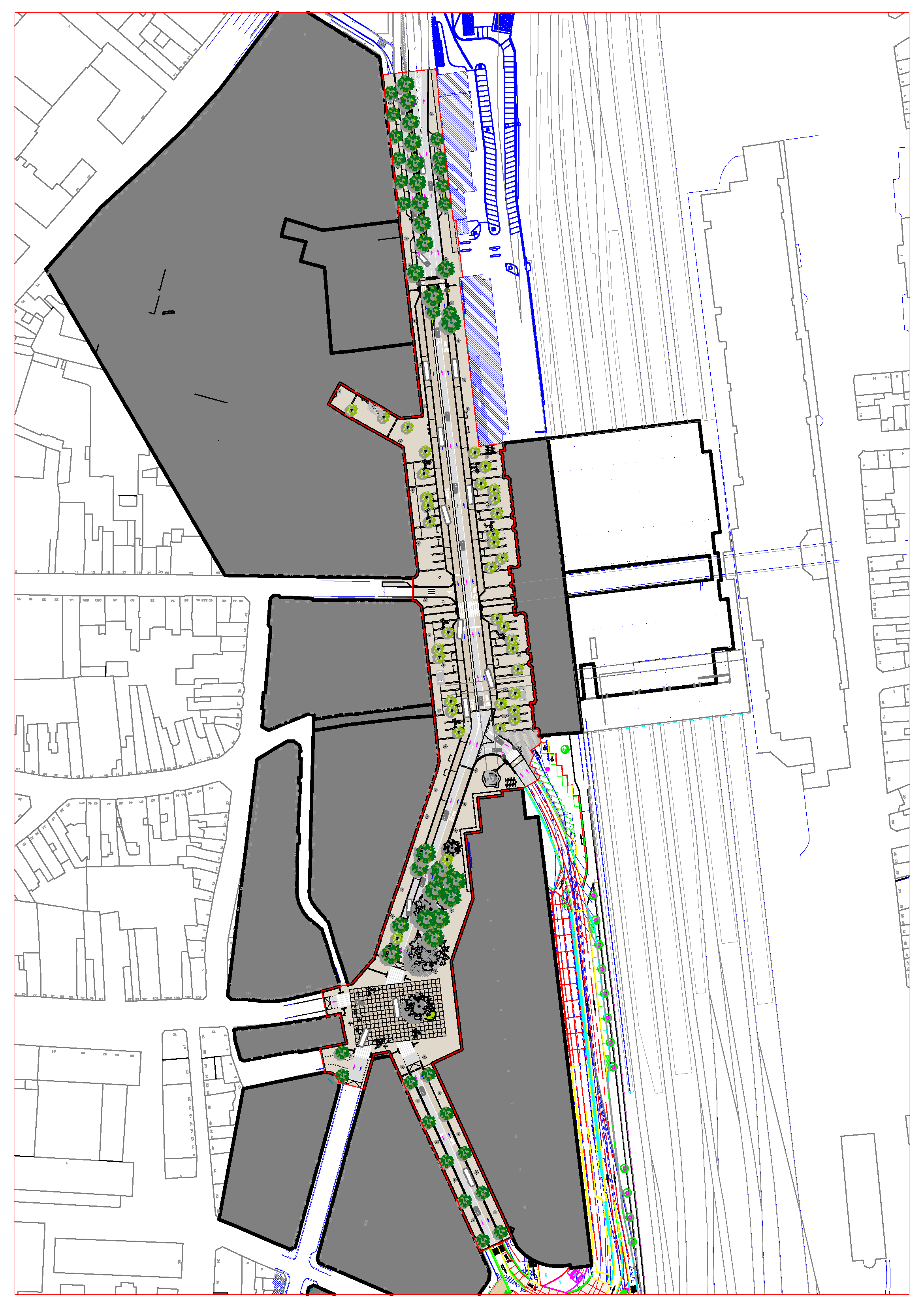 Projet – Périmètre d’intervention
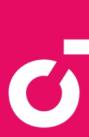 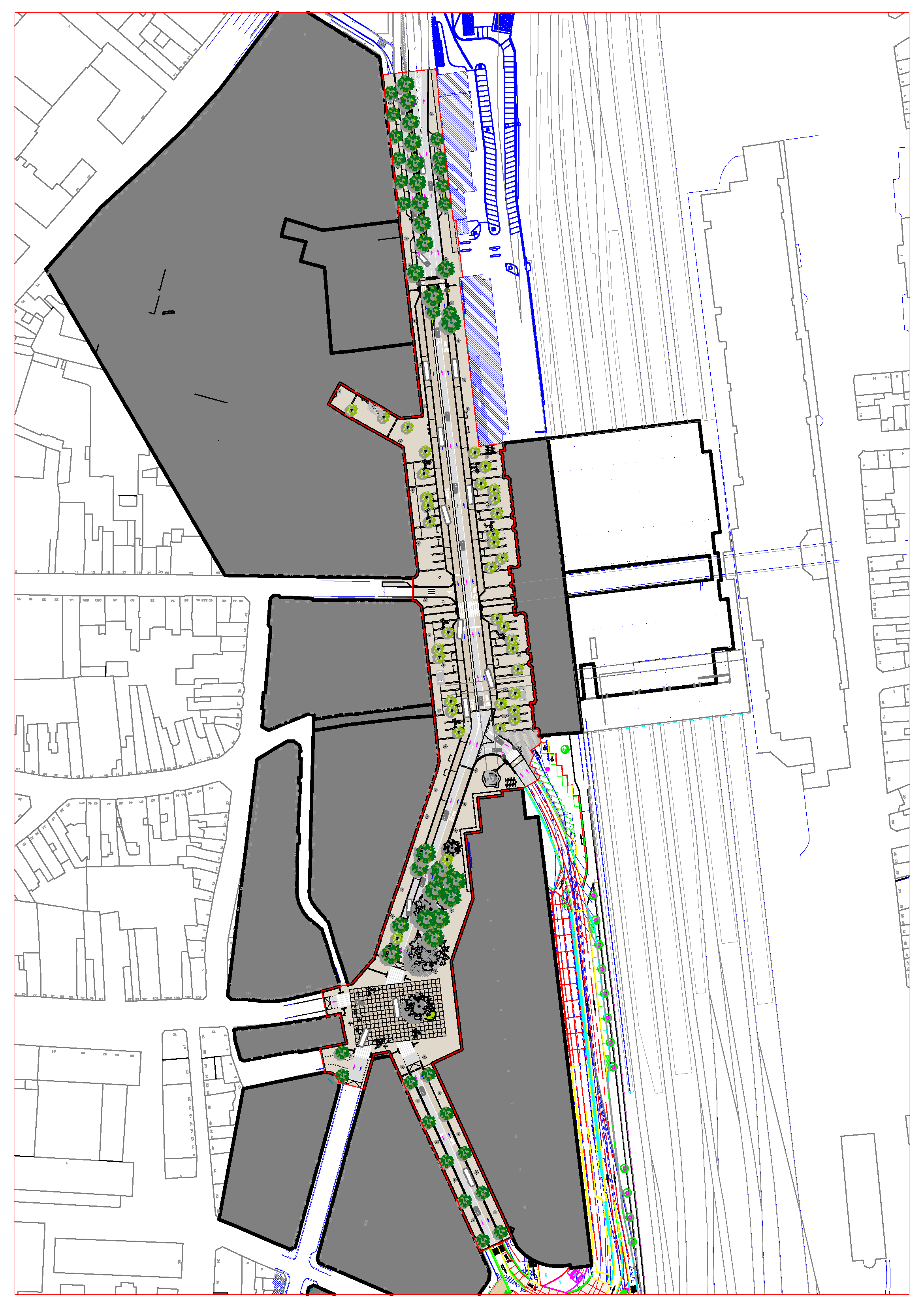 Projet – Lignes de conduites
Scénographie
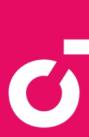 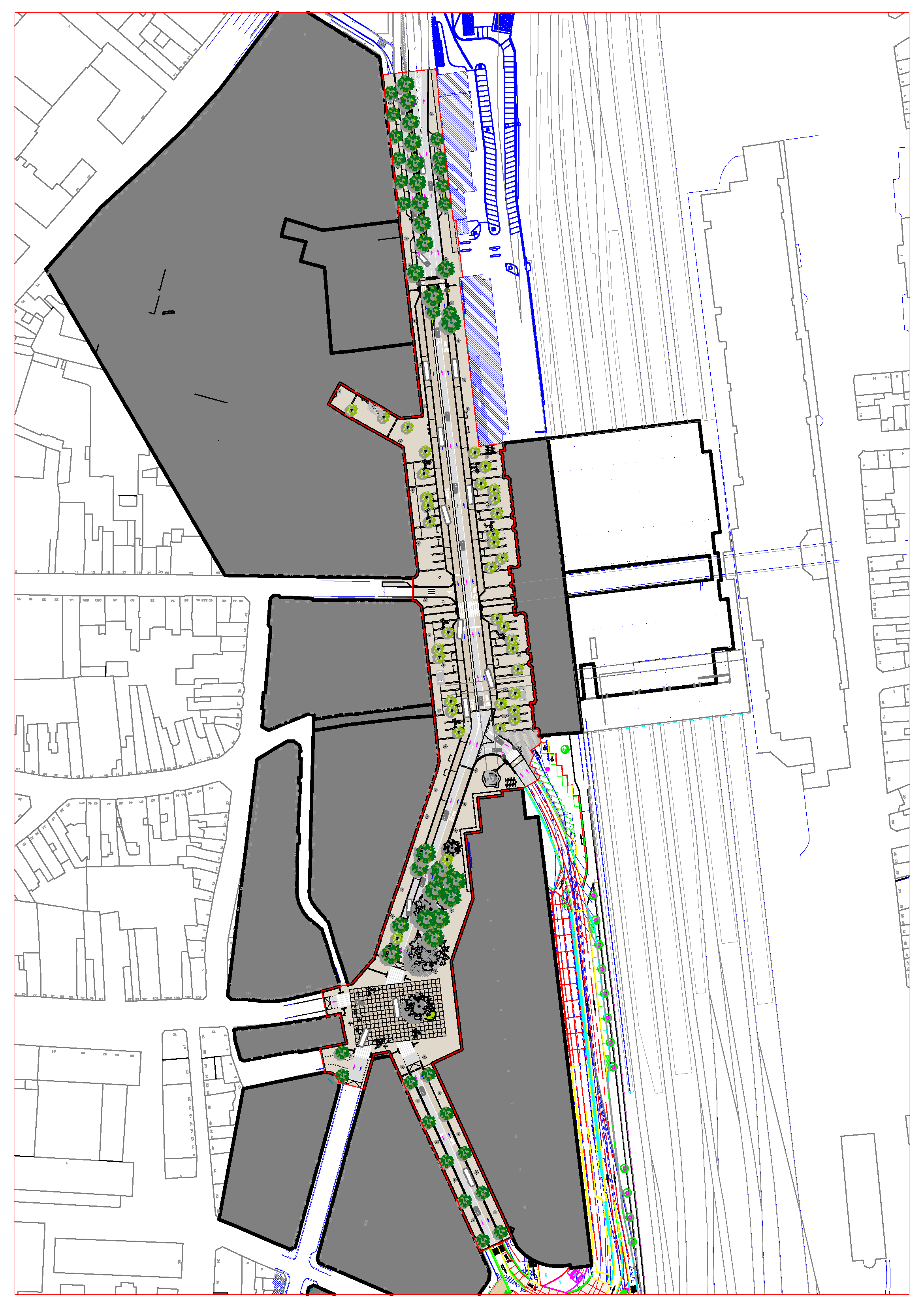 Projet – Lignes de conduites
Plan végétal et spatialité - Entre masses boisées et clairières
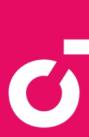 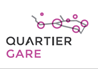 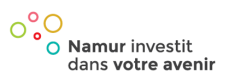 Projet – Lignes de conduites
Plan végétal -Masses boisées
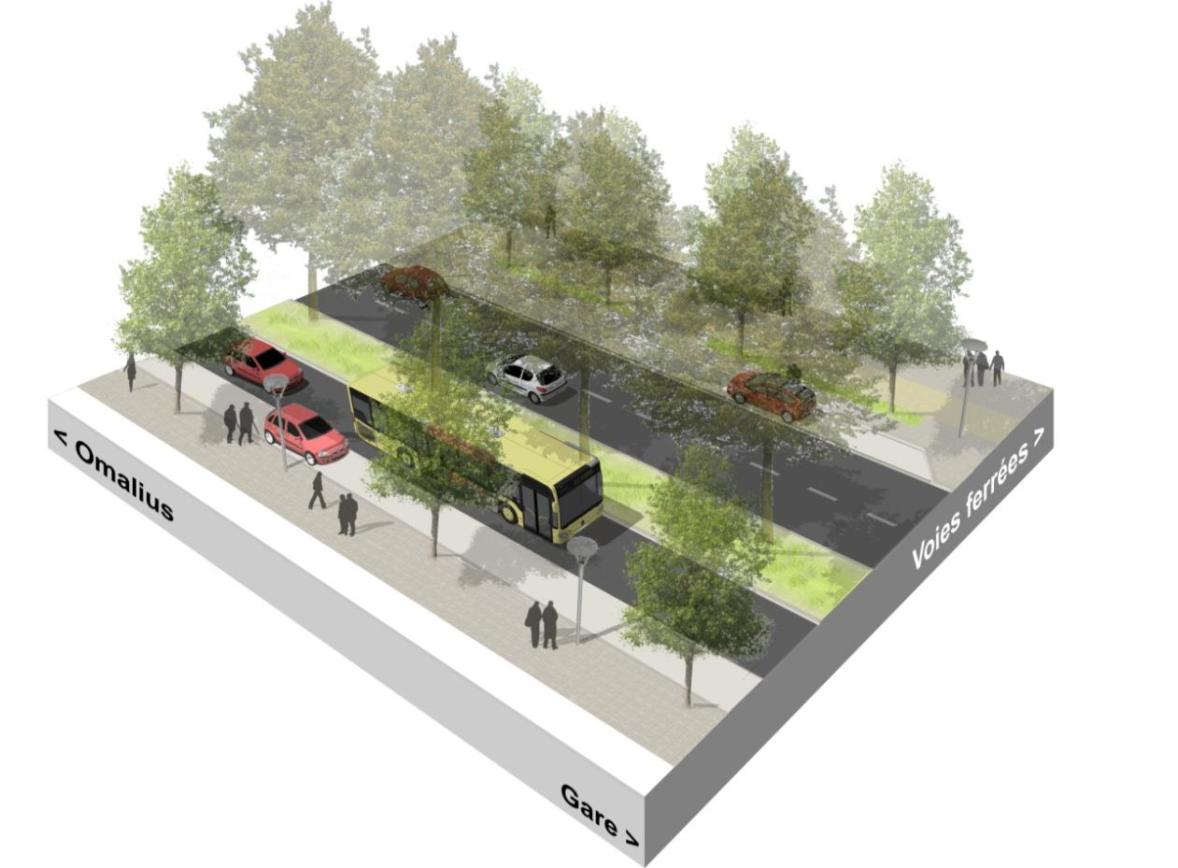 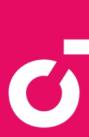 Projet – Lignes de conduites
Plan végétal - Clairières
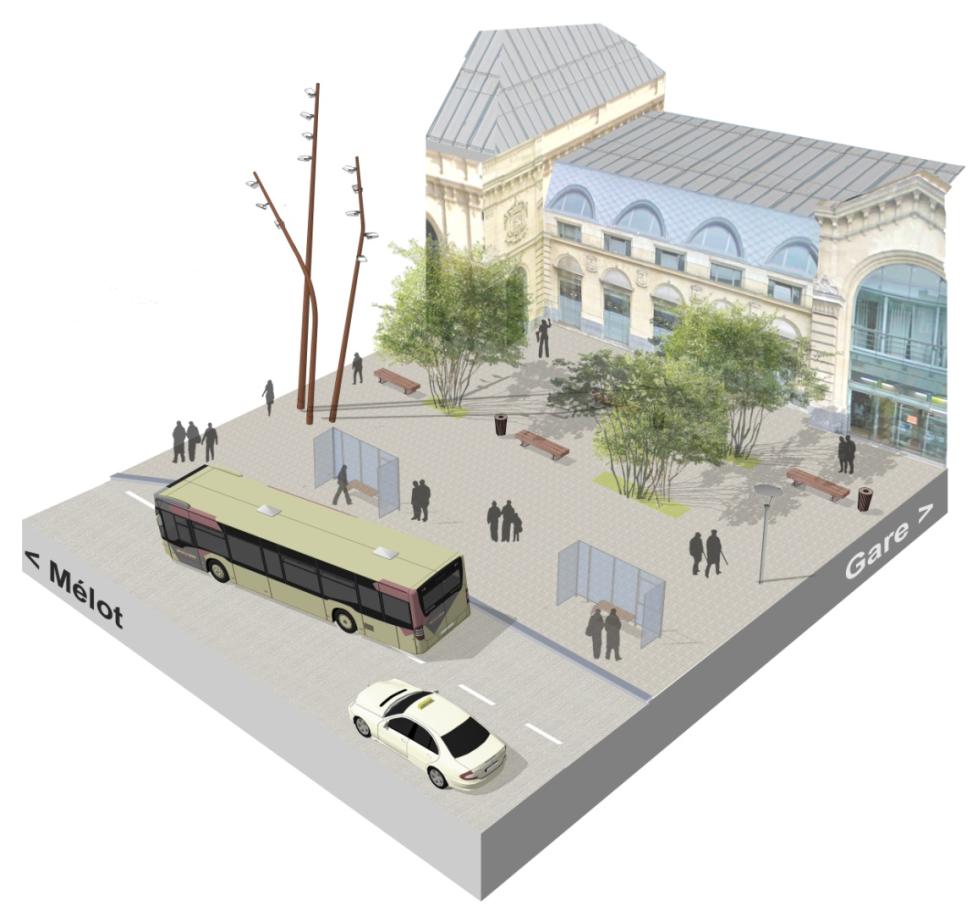 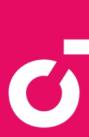 Projet – Lignes de conduites
Matériaux-Connexion avec la place Léopold
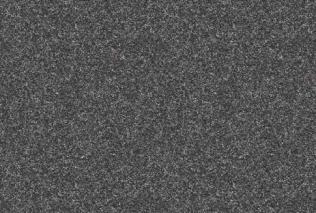 Zones carrossables
asphalte
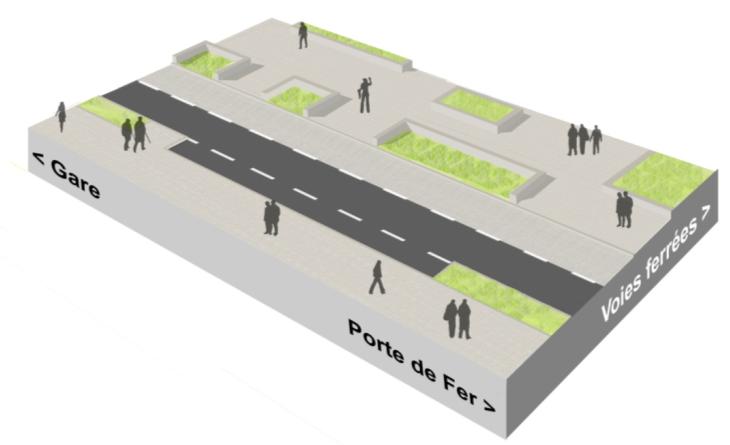 Zones carrossables (TEC)
Béton  lavé
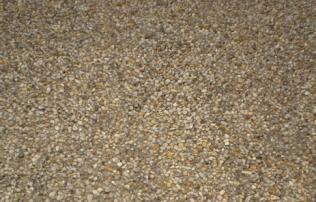 Trottoirs
Pavés grès beige
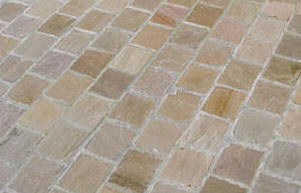 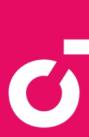 Projet – Lignes de conduites
Eclairage – Type événementiel
Eclairage arborescent
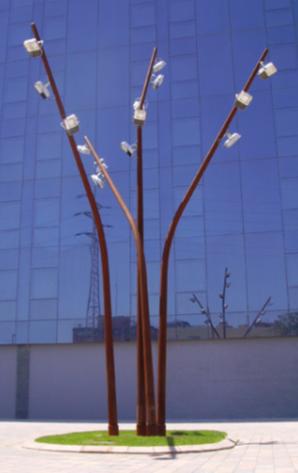 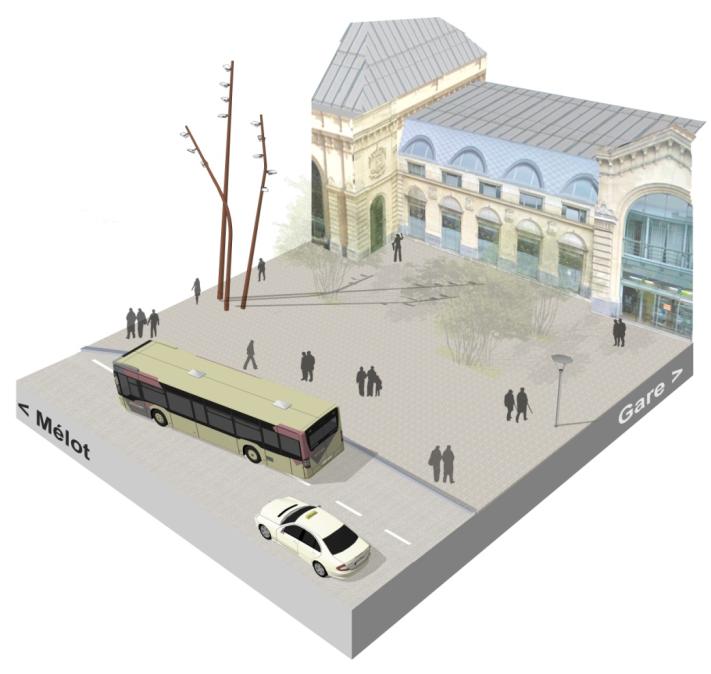 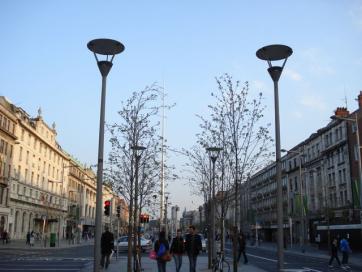 Eclairage 
d’Accompagnement
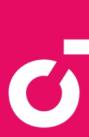 Projet – Lignes de conduites
Eclairage – Type routier
Eclairage 
sur mât
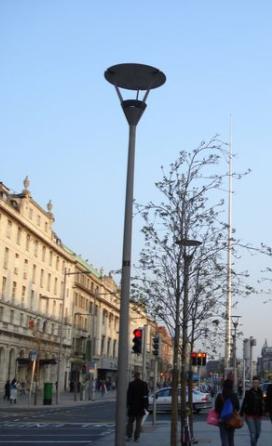 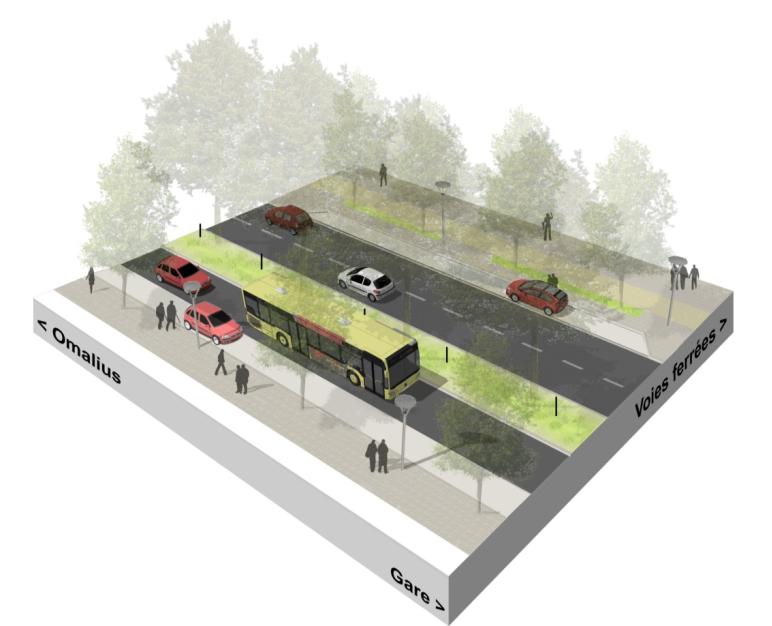 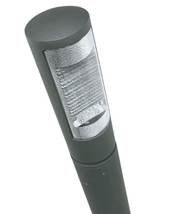 Eclairage 
au sol (borne)
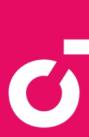 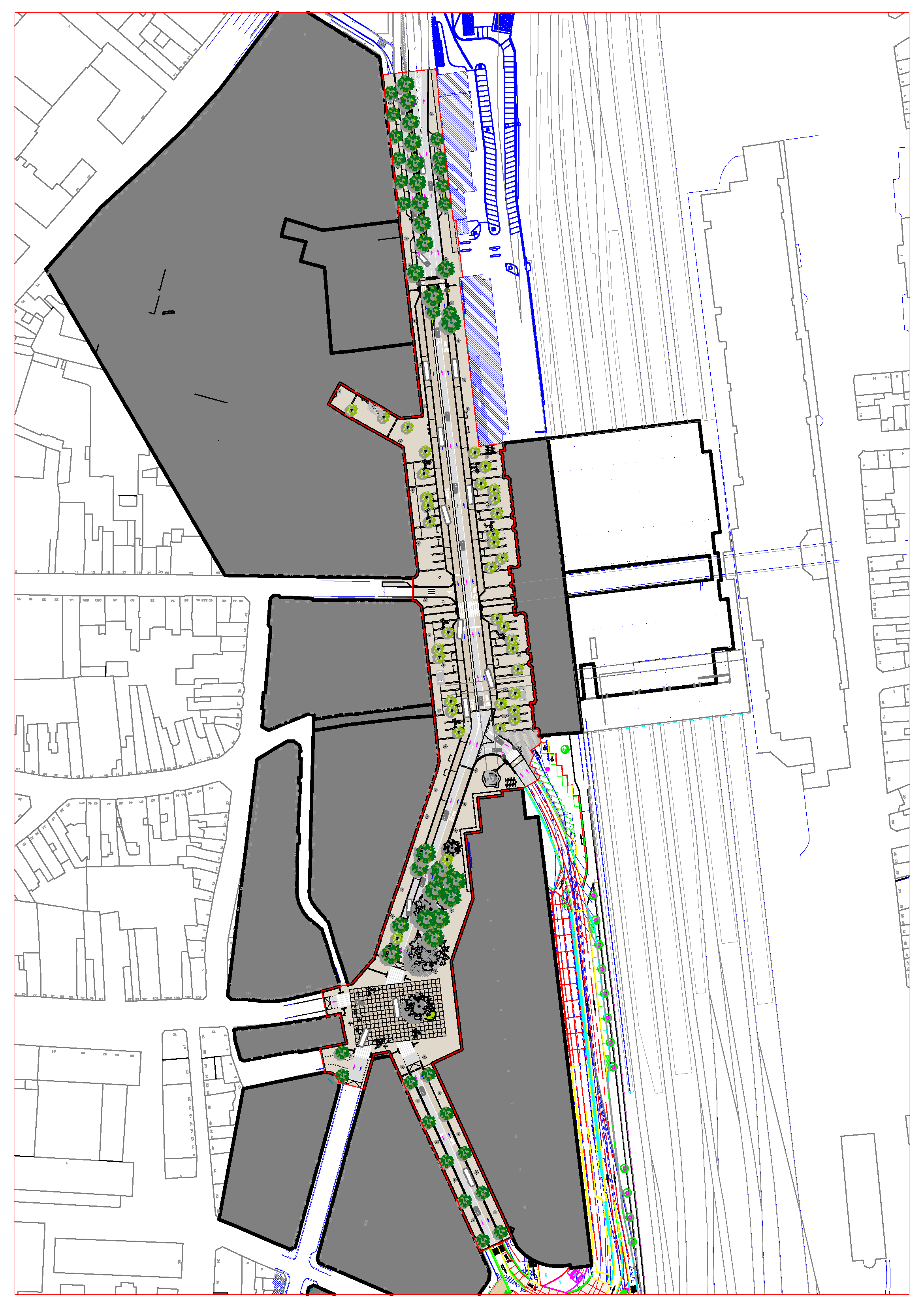 Projet – Lignes de conduites
Flux piéton
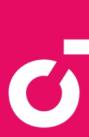 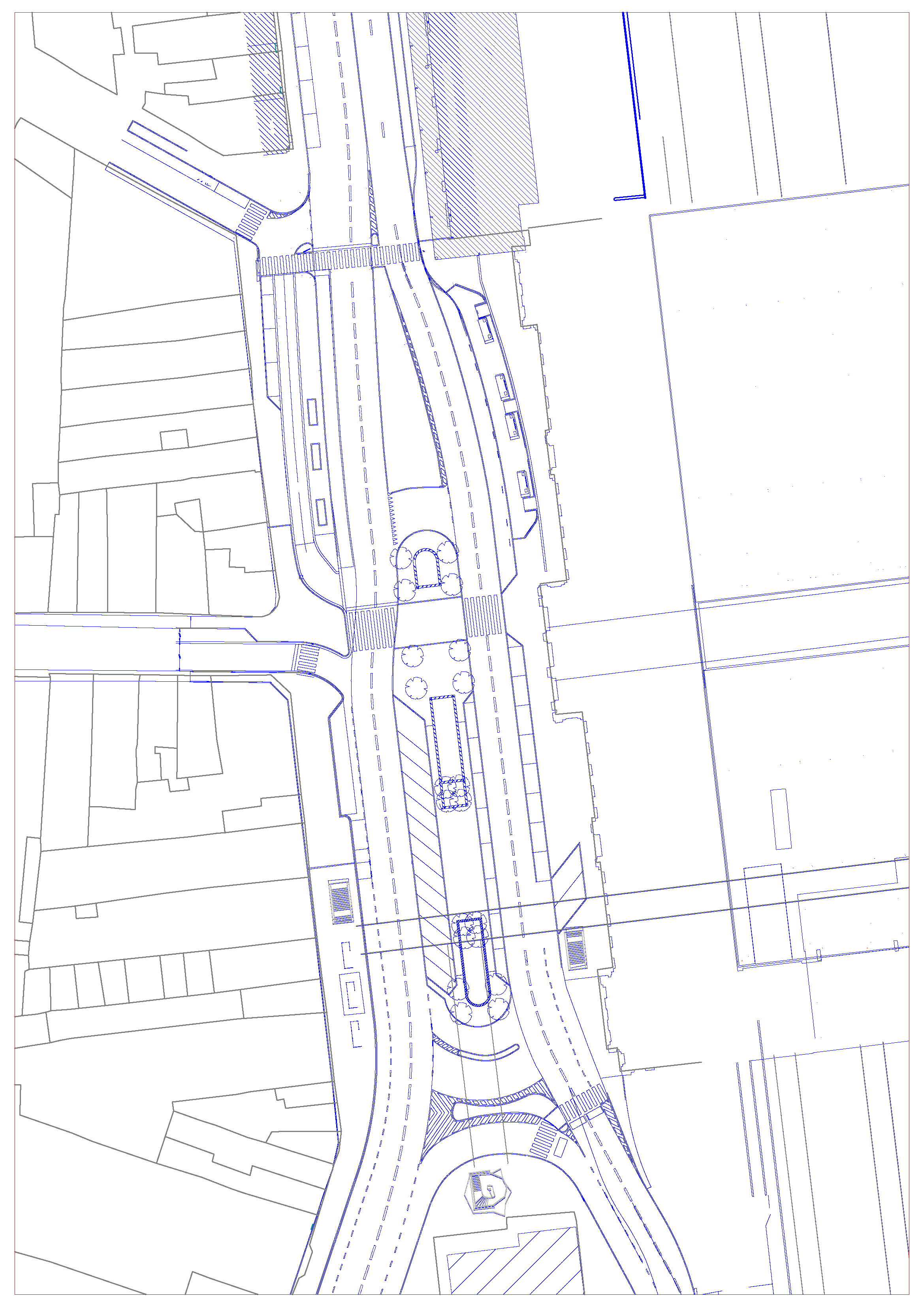 Projet – Lignes de conduites
Fonctions – Emplacements terrasses
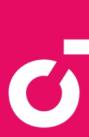 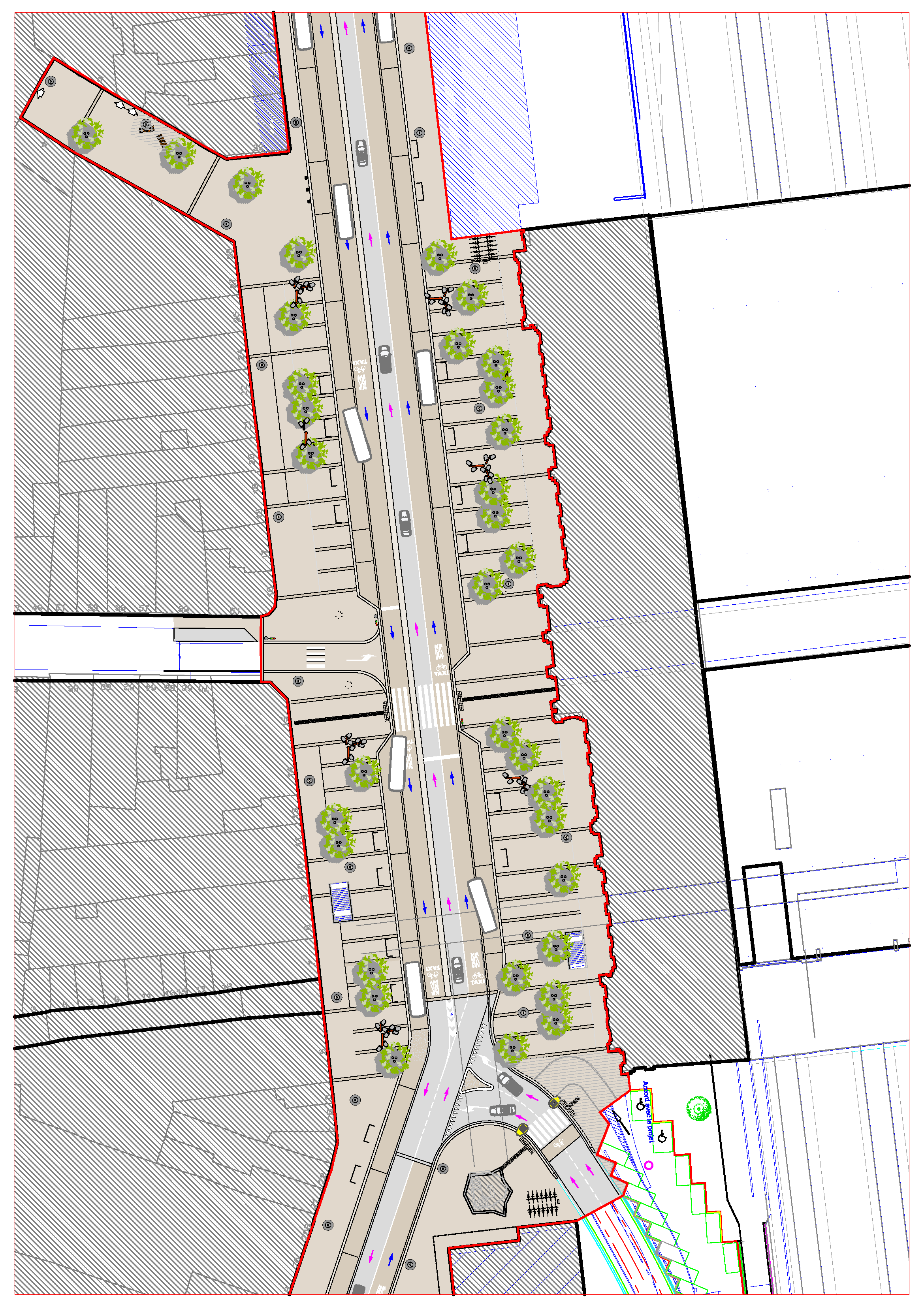 Projet – Lignes de conduites
Fonctions – Emplacements terrasses
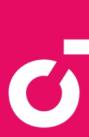 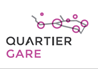 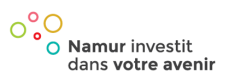 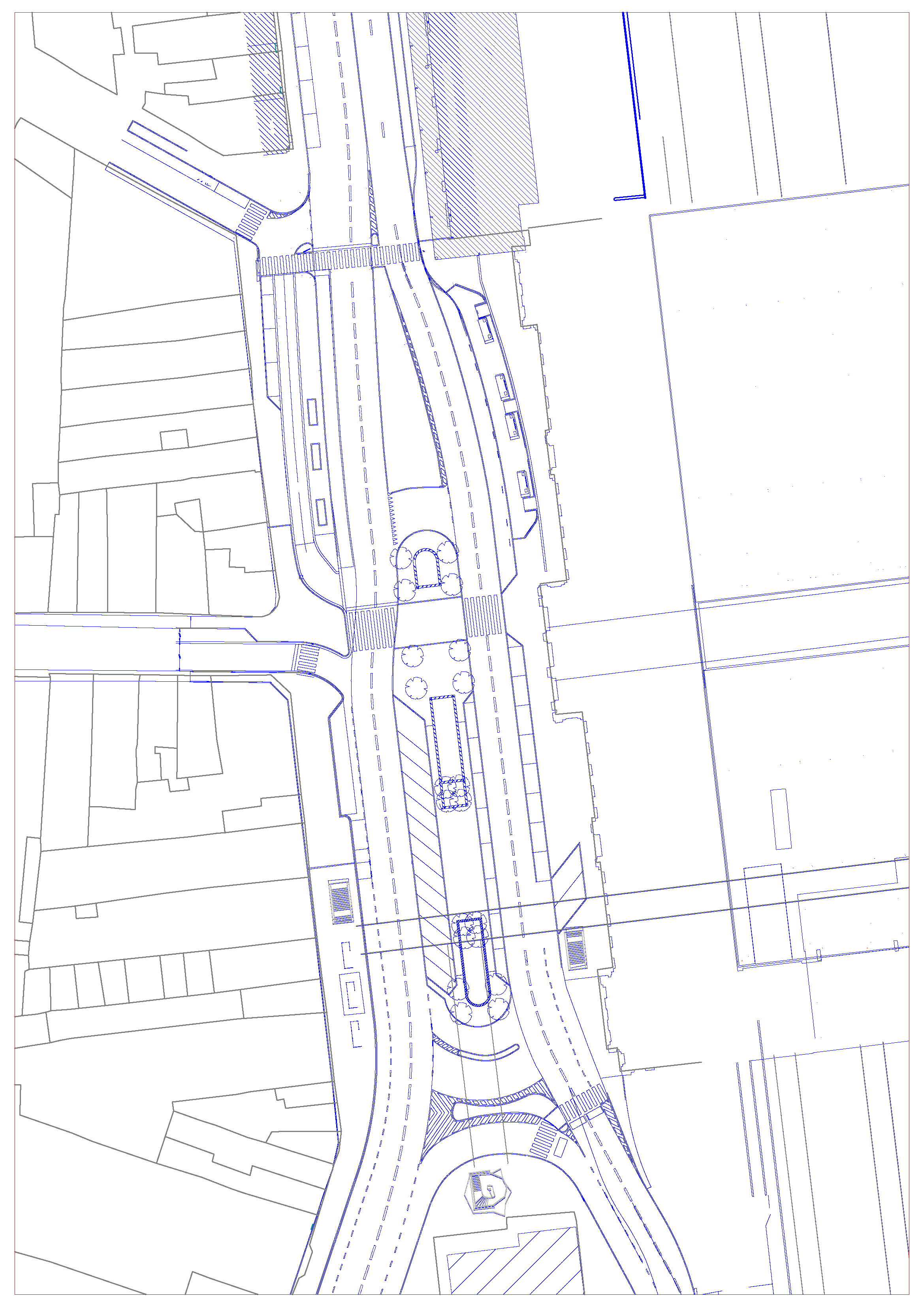 Projet – Lignes de conduites
Fonctions – Emplacements TEC
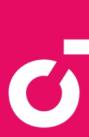 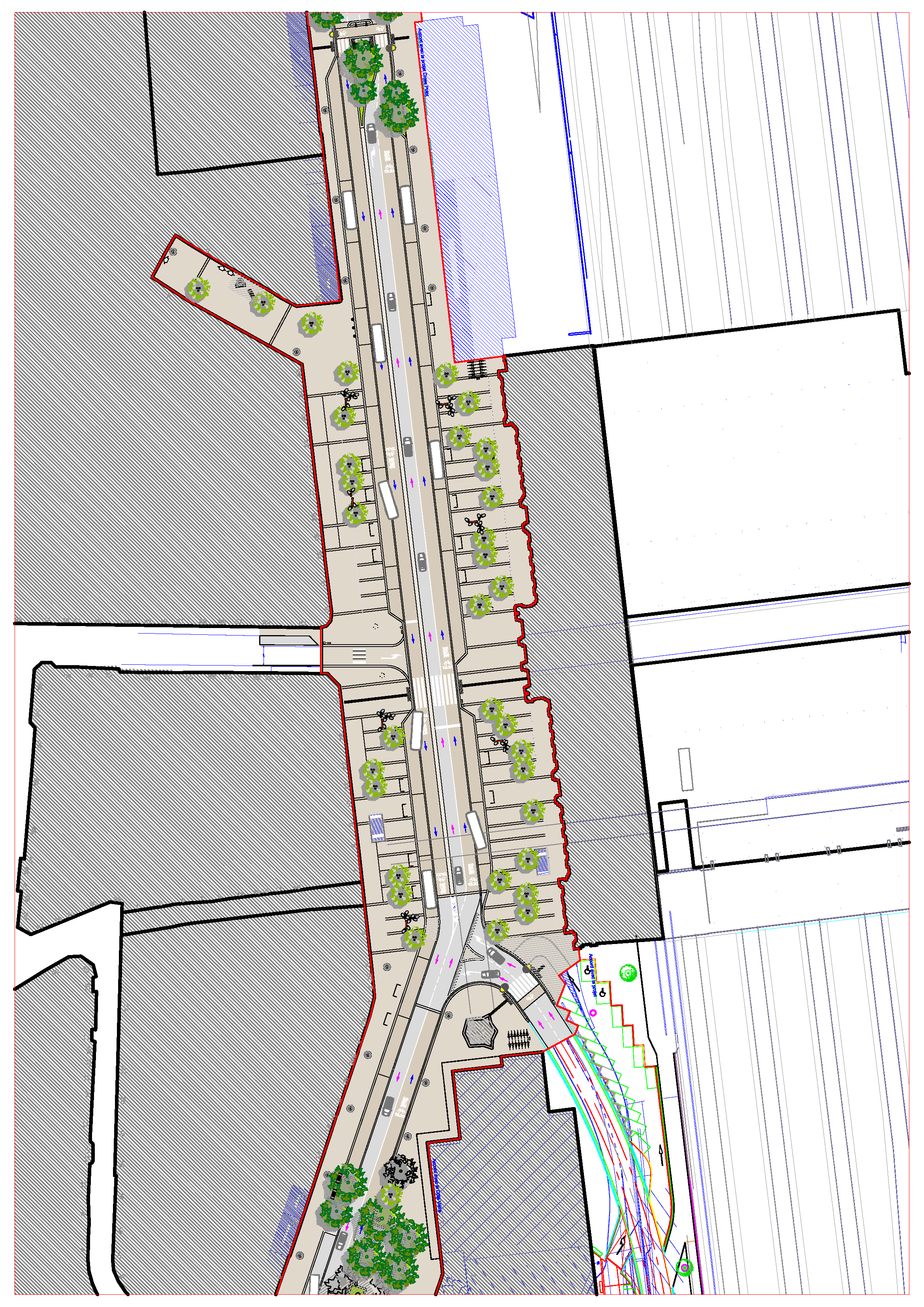 Projet – Lignes de conduites
Fonctions – Emplacements TEC
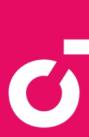 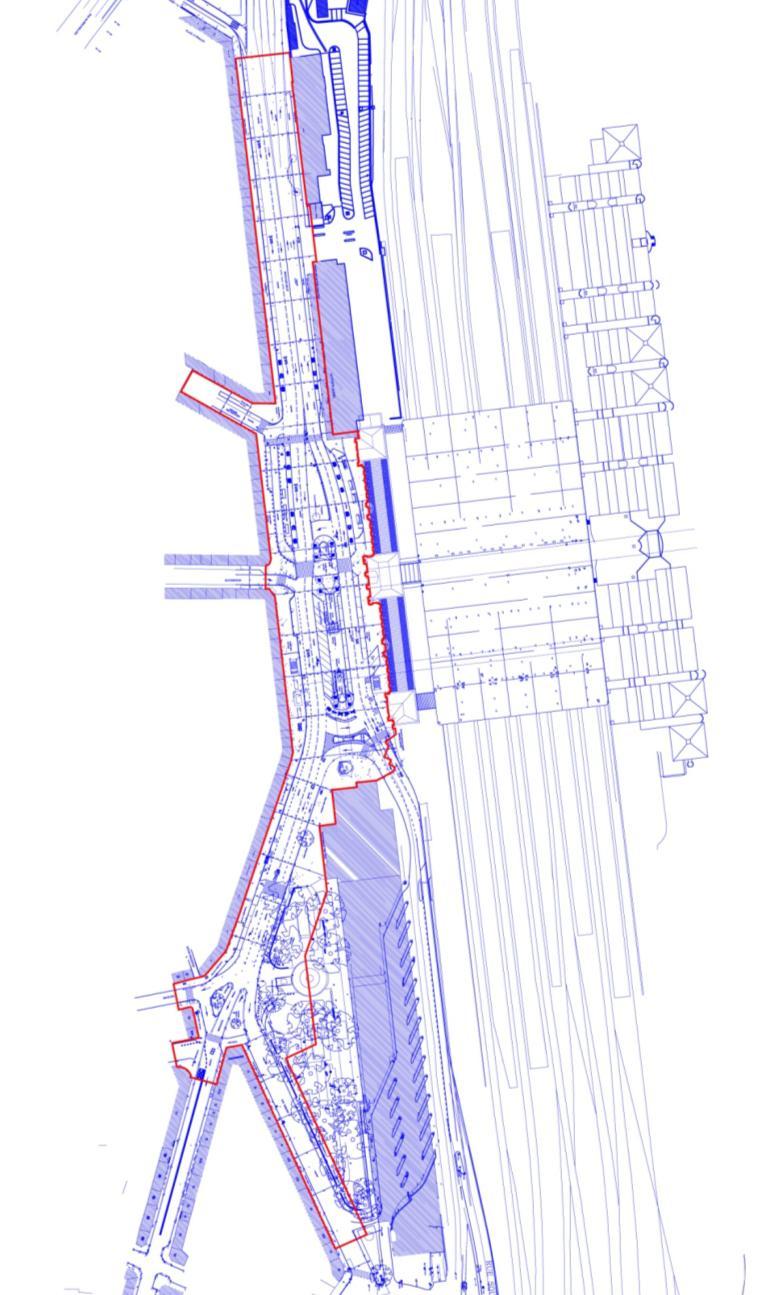 Projet – Lignes de conduites
Fonctions – Emplacement TAXIS
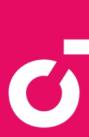 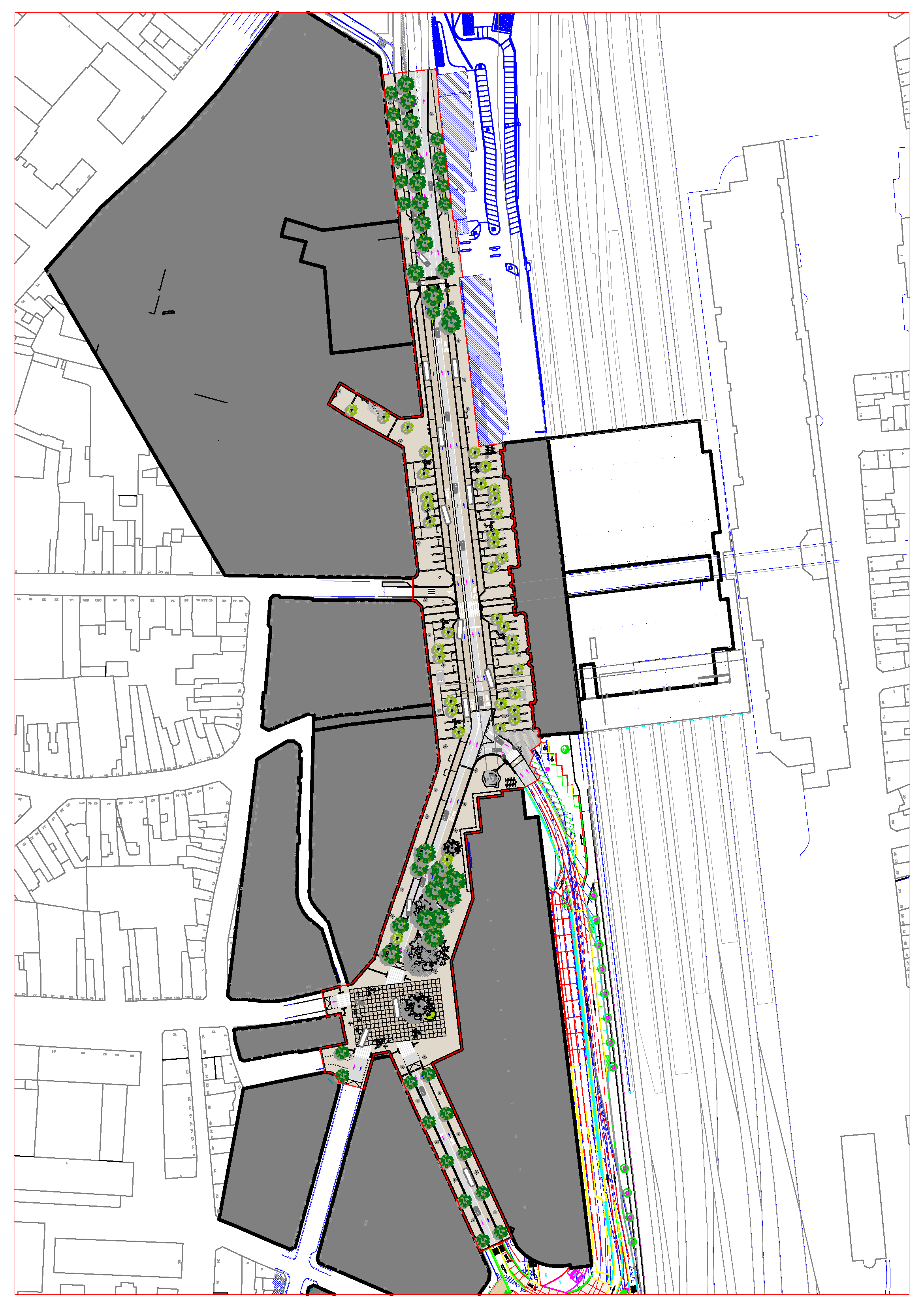 Projet – Lignes de conduites
Fonctions – Emplacements TAXIS
8 pl. Bld. Du Nord
8 pl. Rue sous-le-Pont
2 pl. Parking 
SNCB
2 pl. Place de
la Station
8 pl. Bld. Mélot
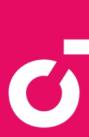 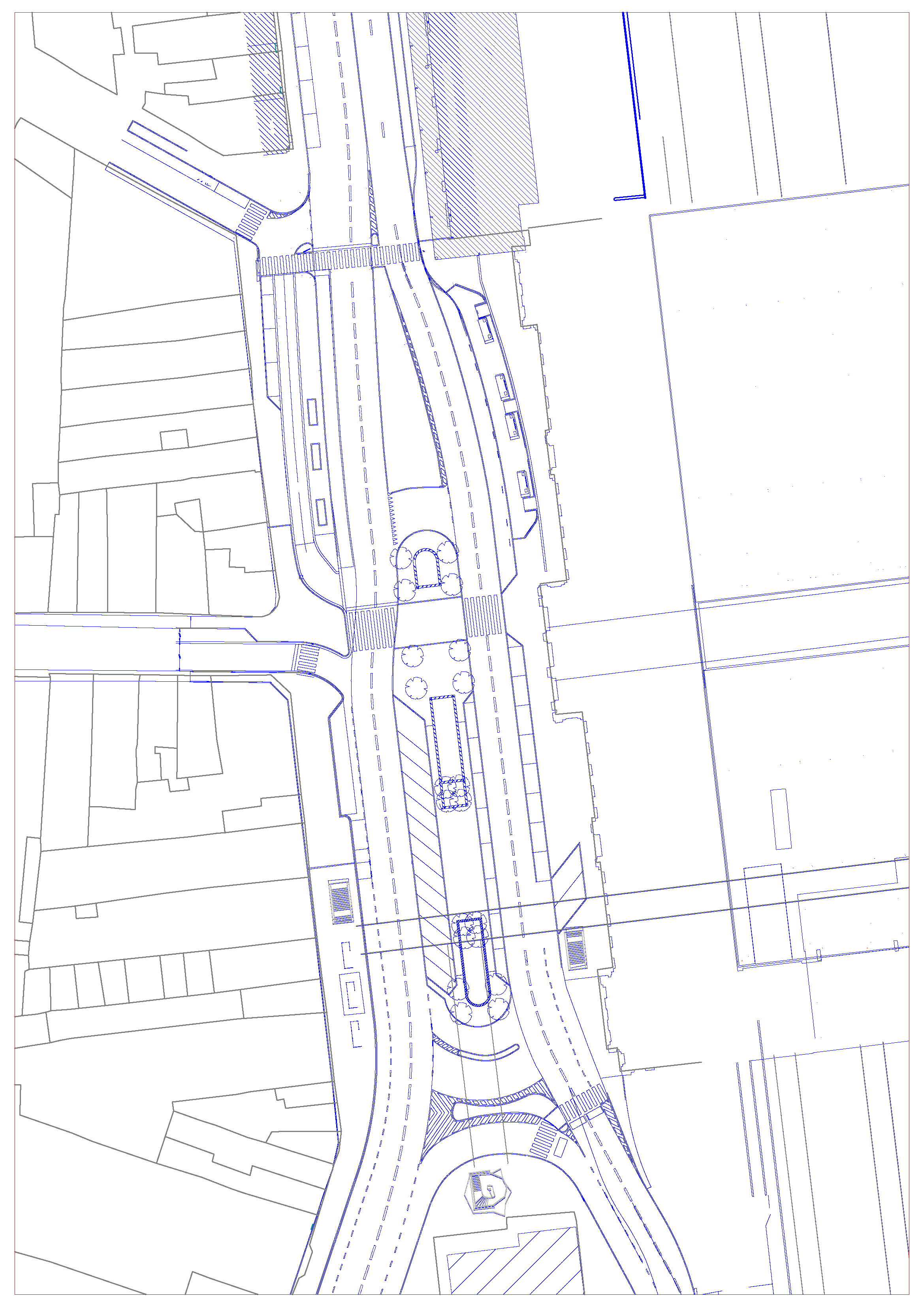 Projet – Lignes de conduites
Fonctions – Emplacements LIVRAISONS
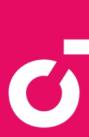 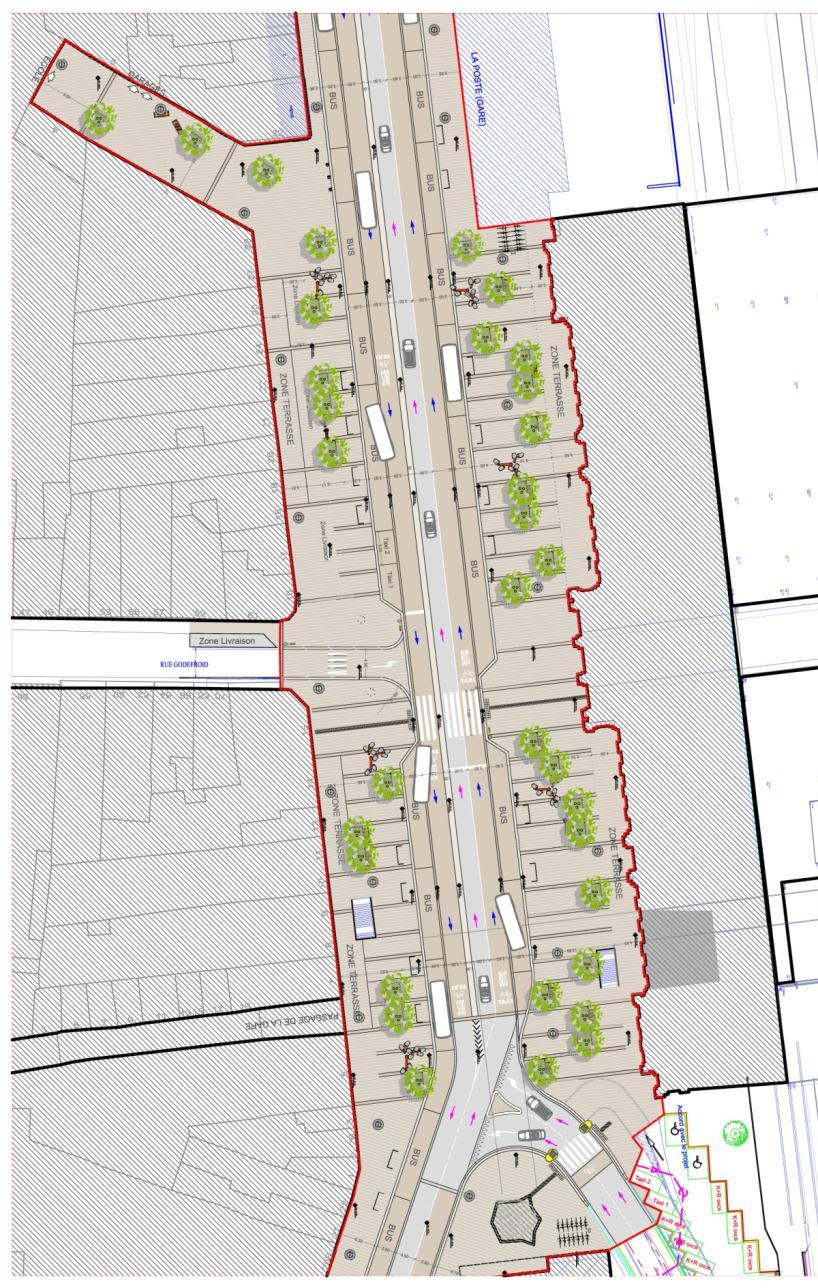 Projet – Lignes de conduites
Fonctions – Emplacements LIVRAISONS
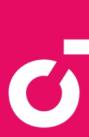 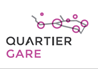 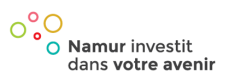 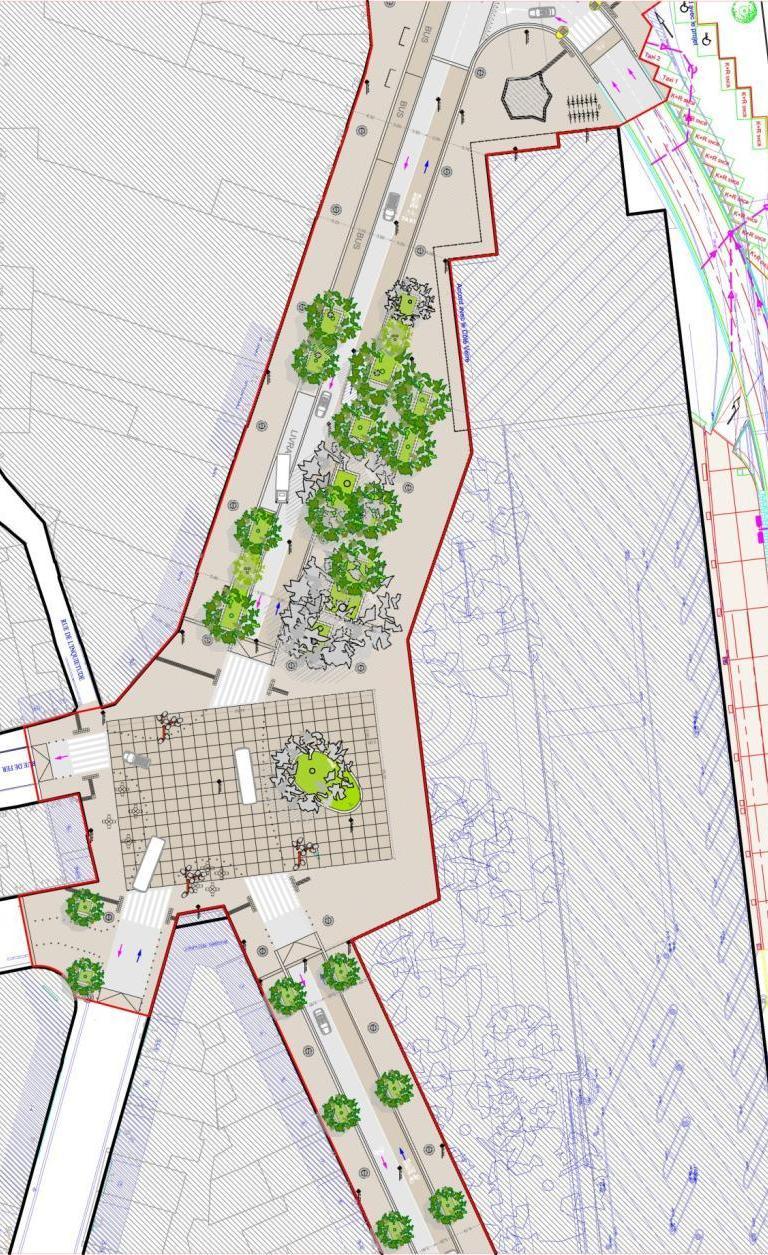 Projet – Lignes de conduites
Fonctions – Emplacements LIVRAISONS
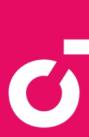 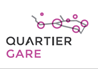 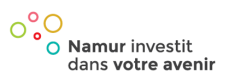 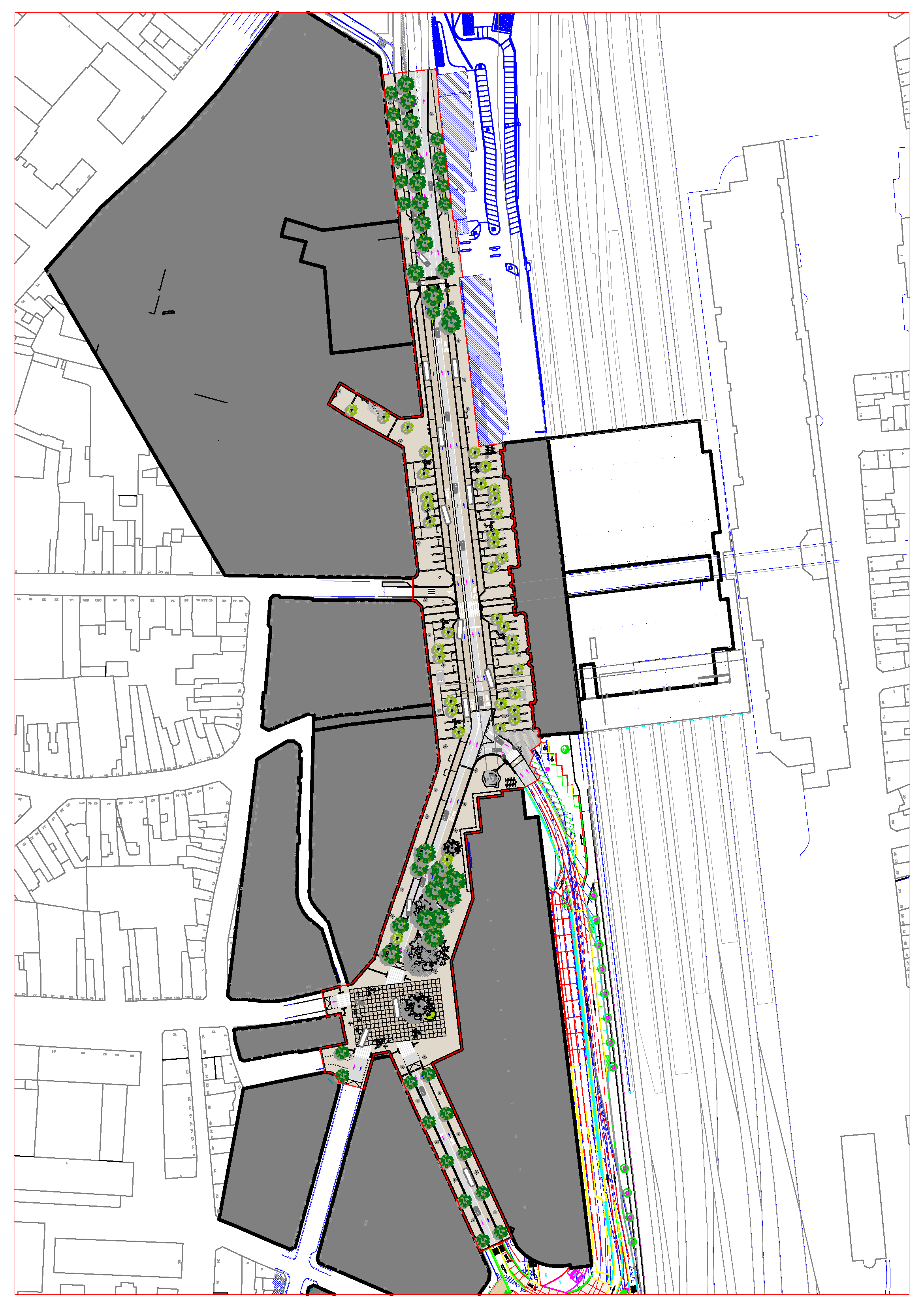 Projet – Lignes de conduites
Phasages : Phase I - 2019 et Phase II - 2022
PHASE  II
PHASE  I
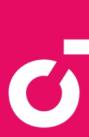 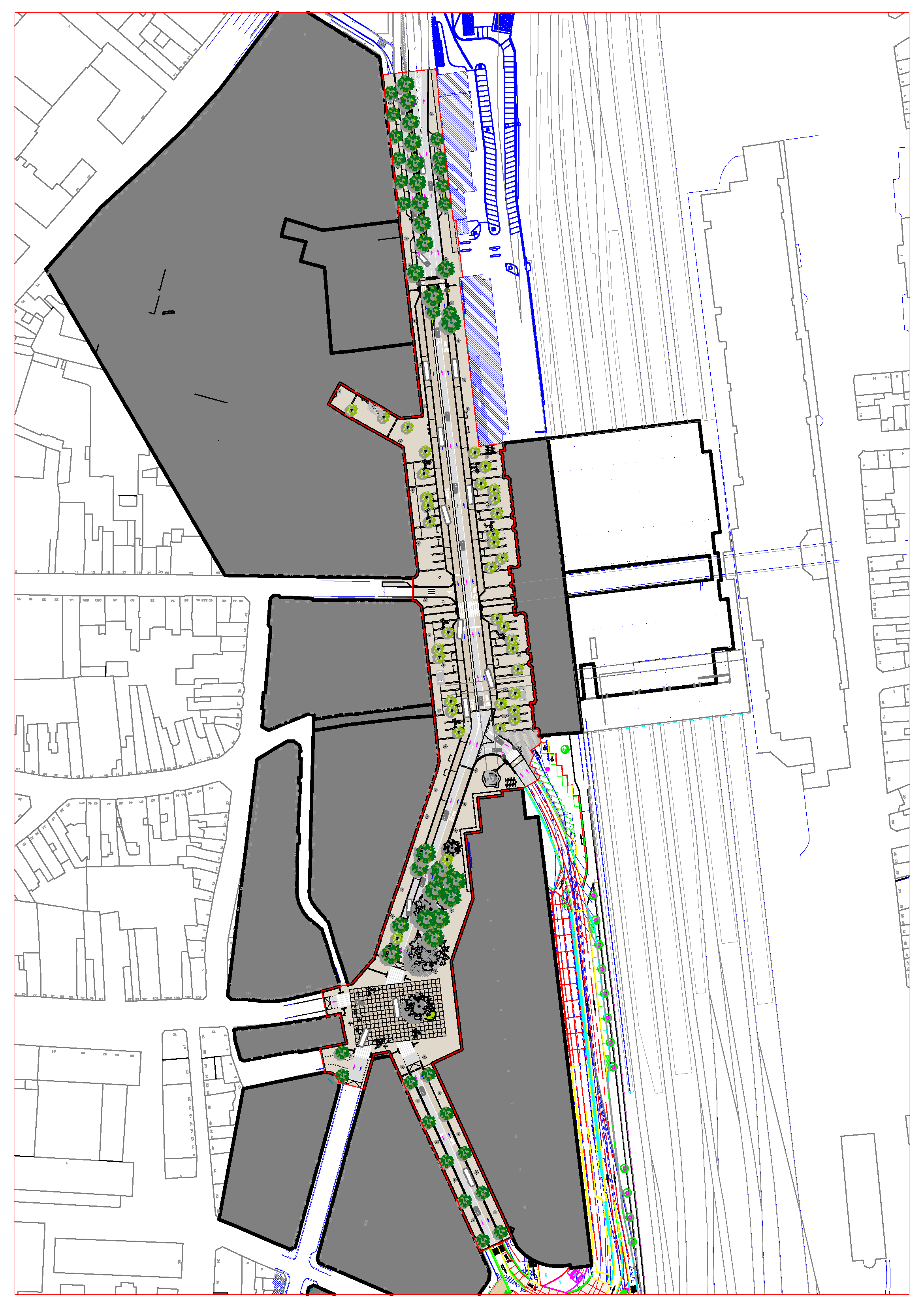 Projet – Le projet en détail
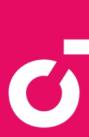 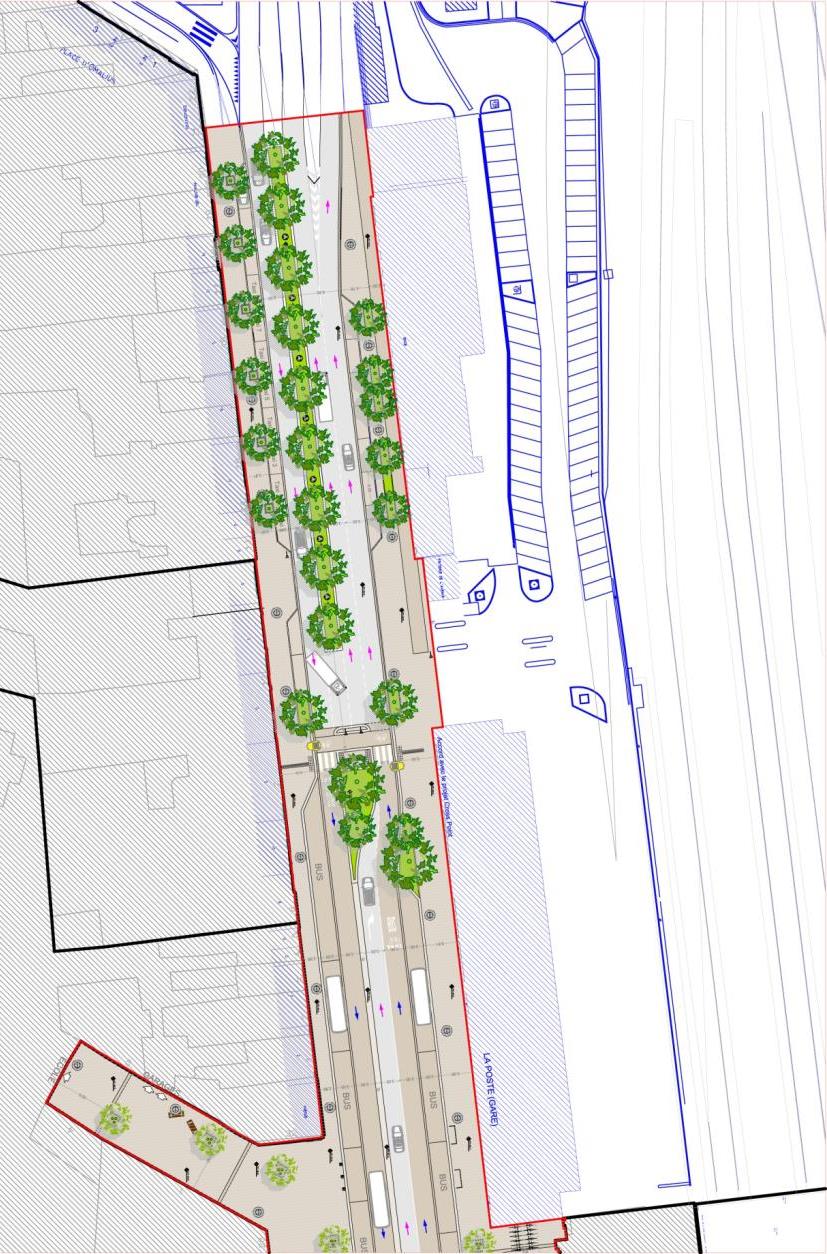 Projet – Détails des sections
Boulevard Mélot – Plan
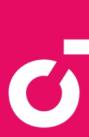 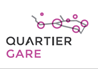 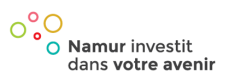 Projet – Détails des sections
Boulevard Mélot – Coupes
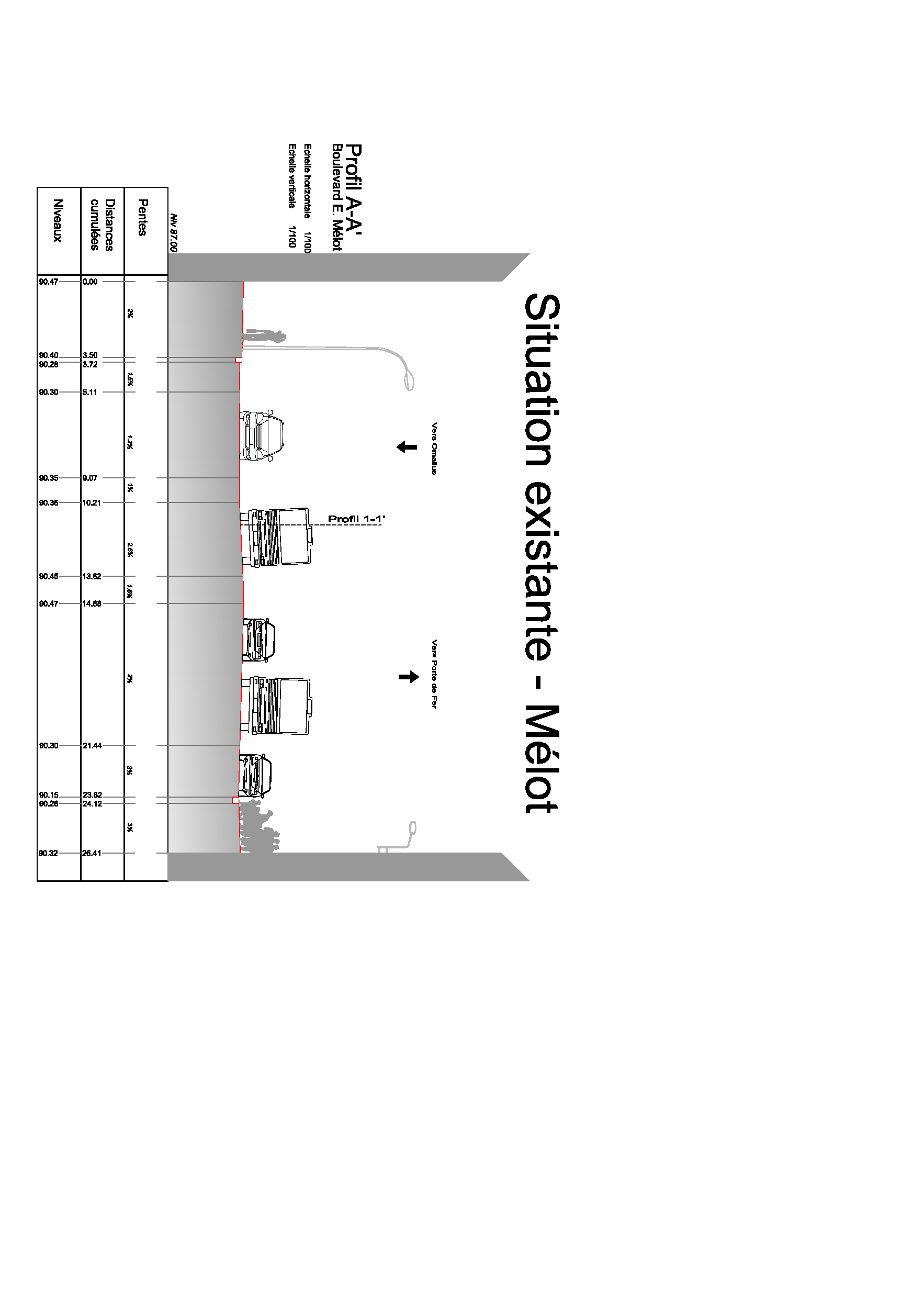 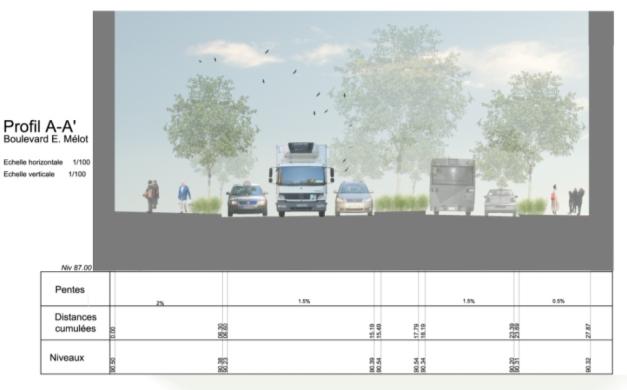 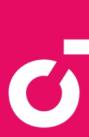 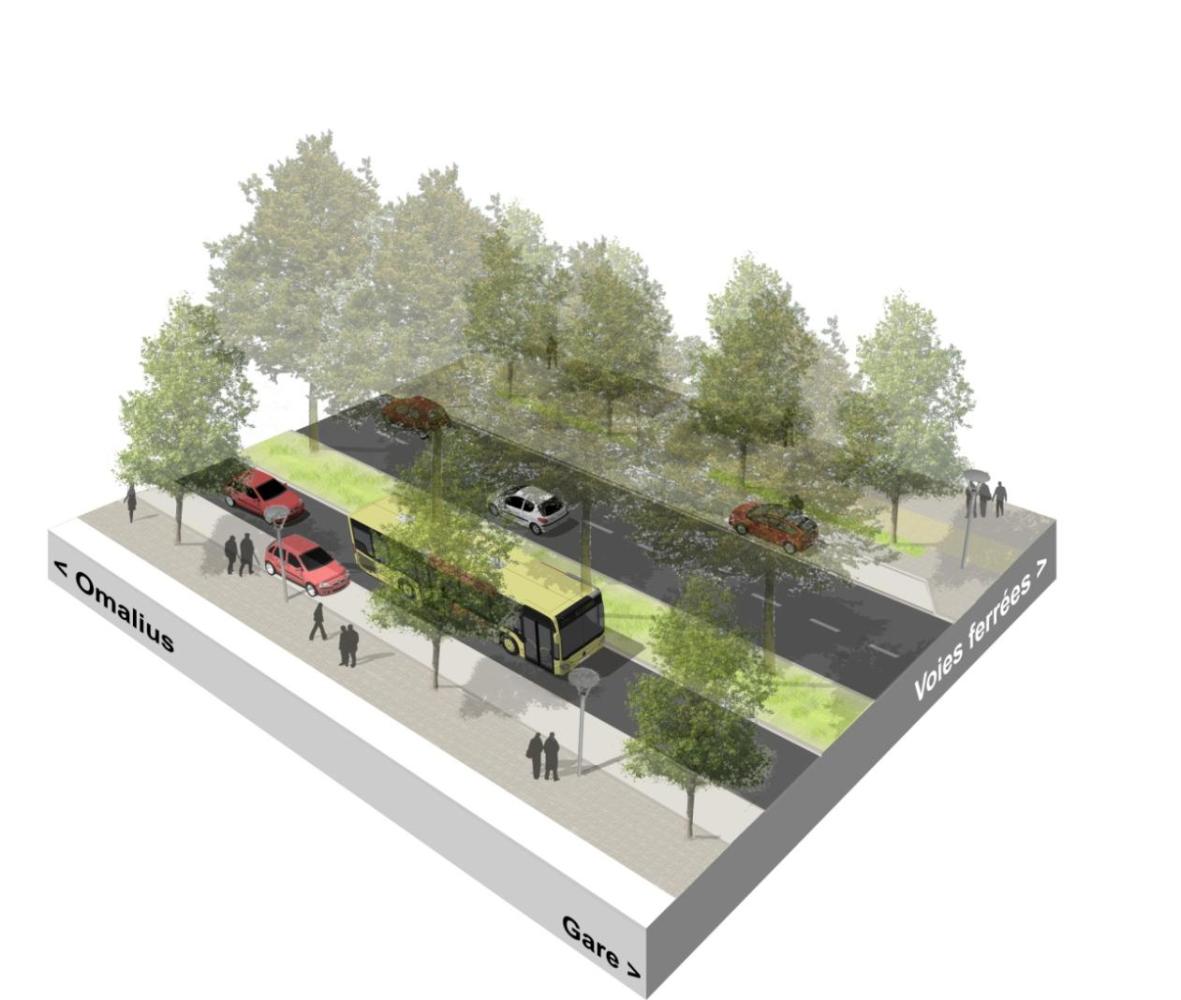 Projet – Détails des sections
Boulevard Mélot – Bloc diagramme
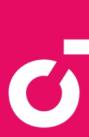 Projet – Détails des sections
Boulevard Mélot – Perspective
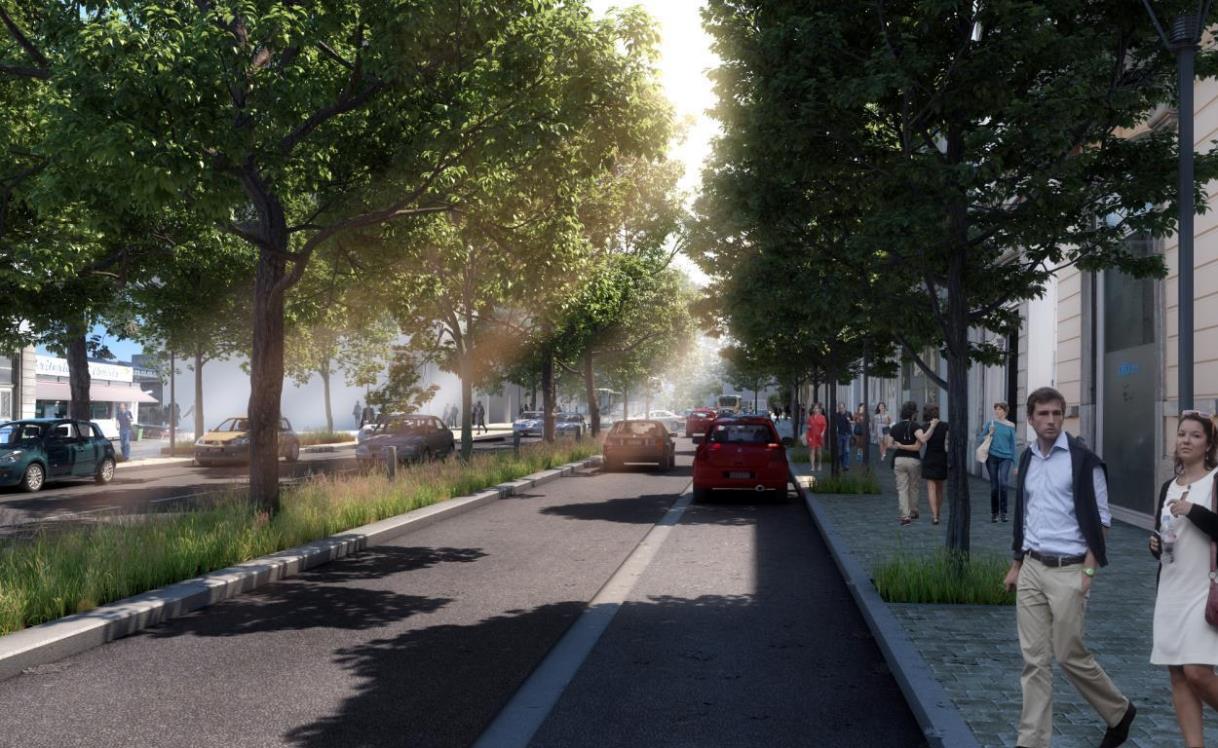 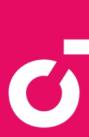 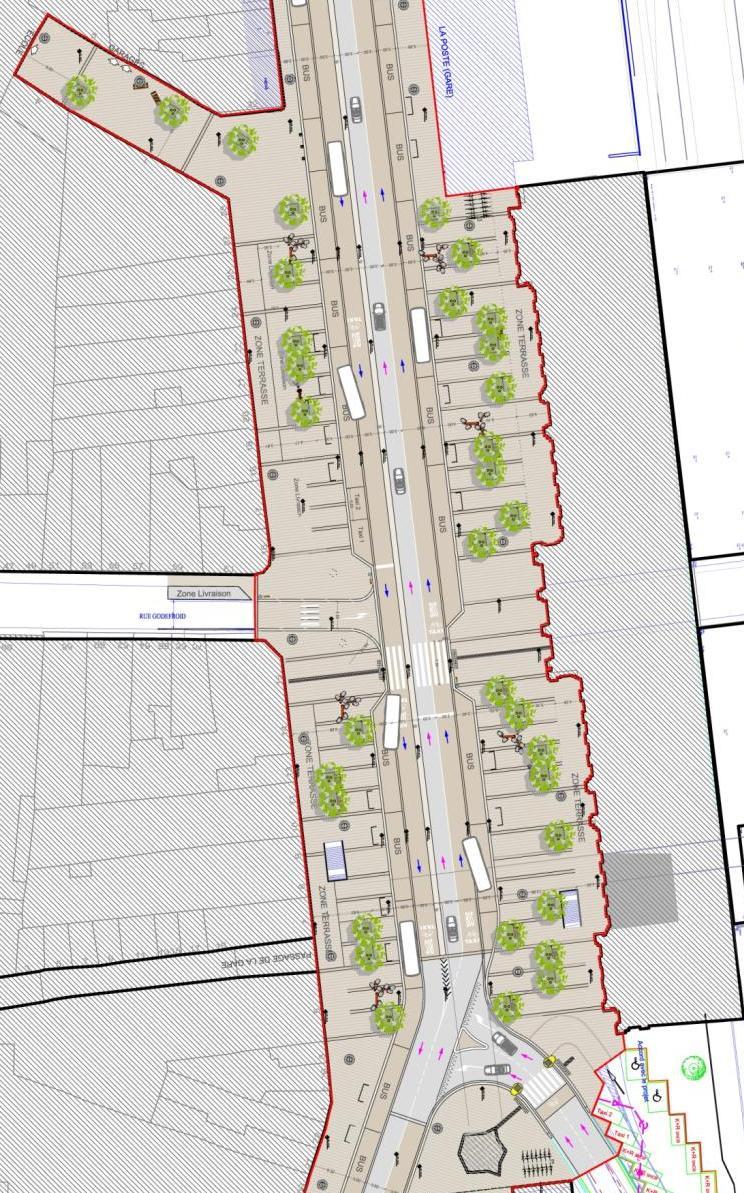 Projet – Détails des sections
Place de la Station – Plan
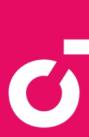 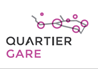 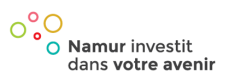 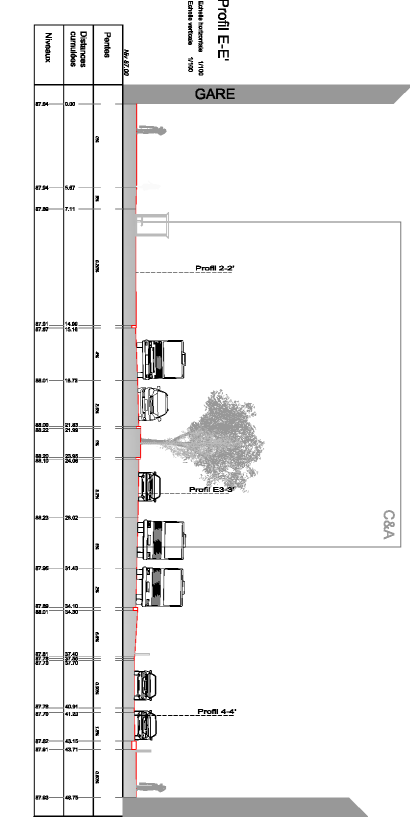 Projet – Détails des sections
Place de la Station – Coupes
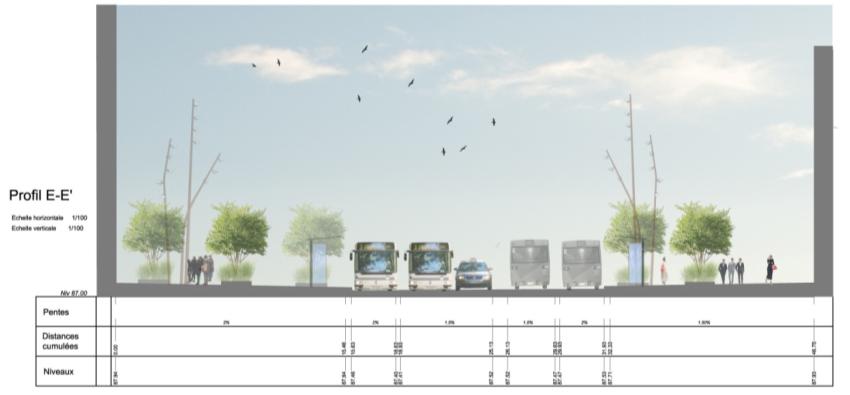 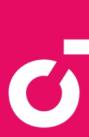 Projet – Détails des sections
Place de la Station – Perspective
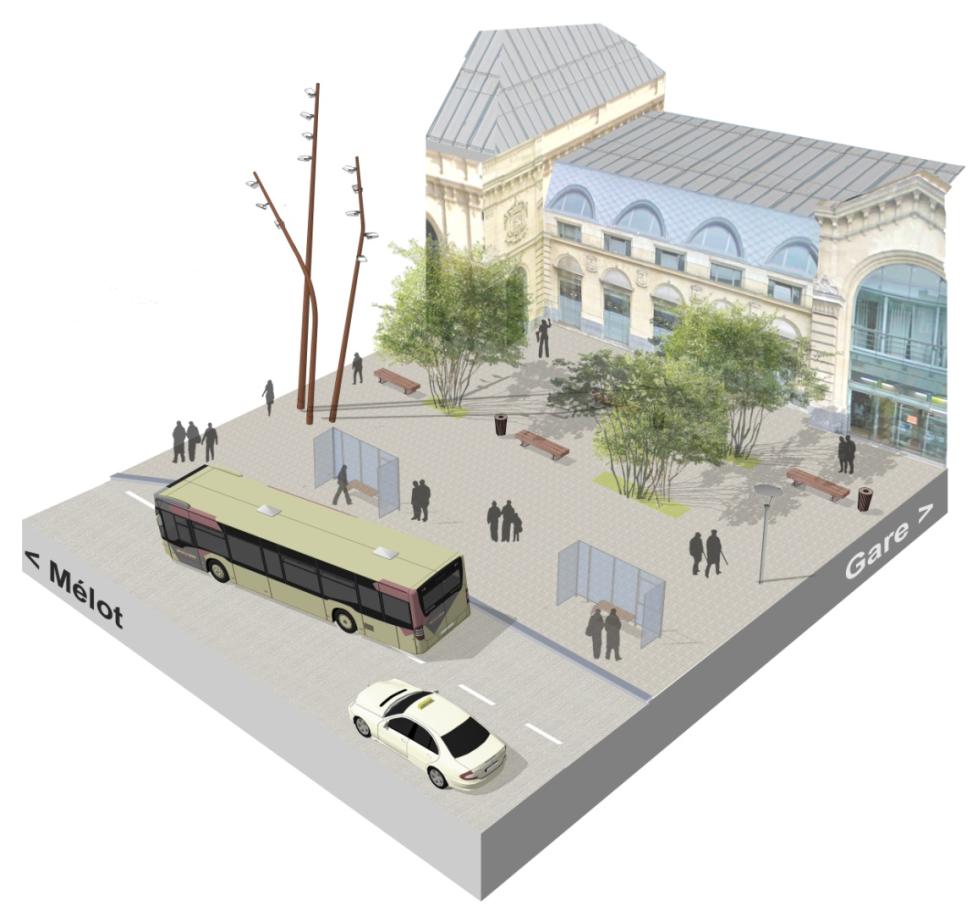 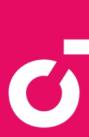 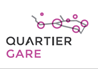 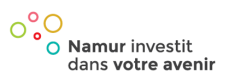 Projet – Détails des sections
Place de la Station – Perspective
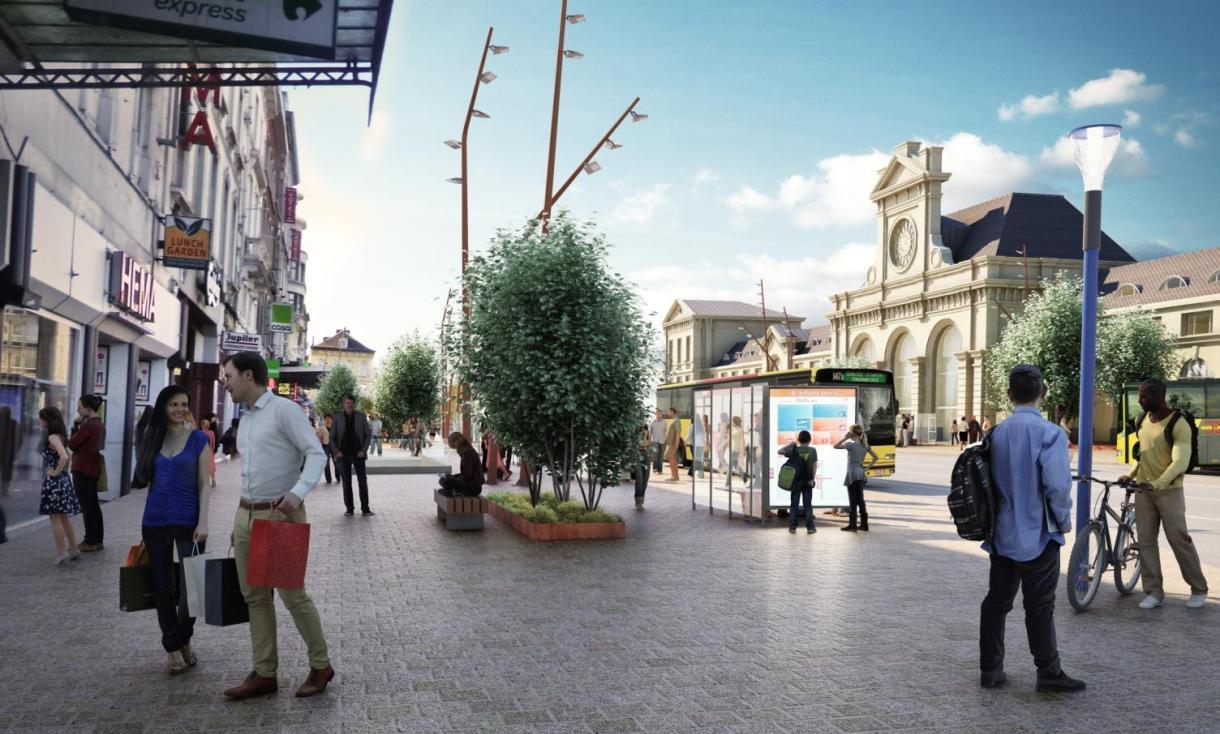 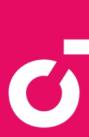 Projet – Détails des sections
Place de la Station – Perspective
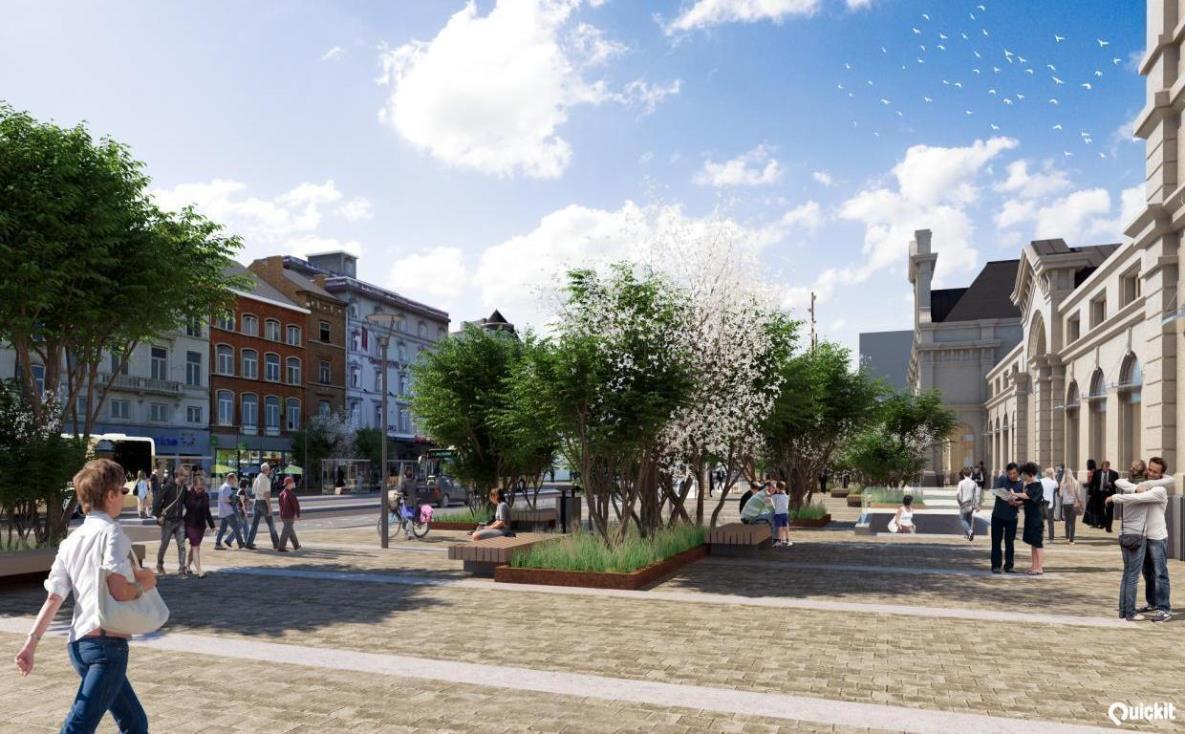 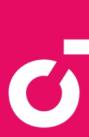 Projet – Détails des sections
Place de la Station – Perspective
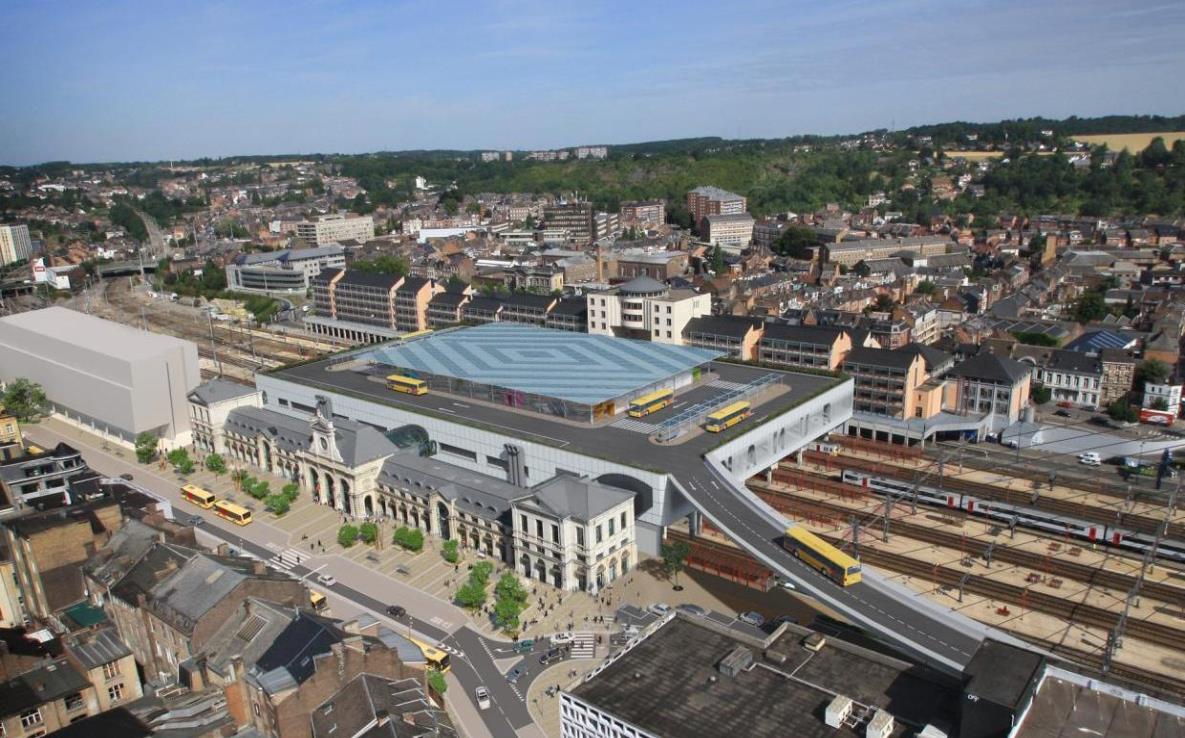 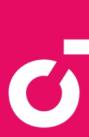 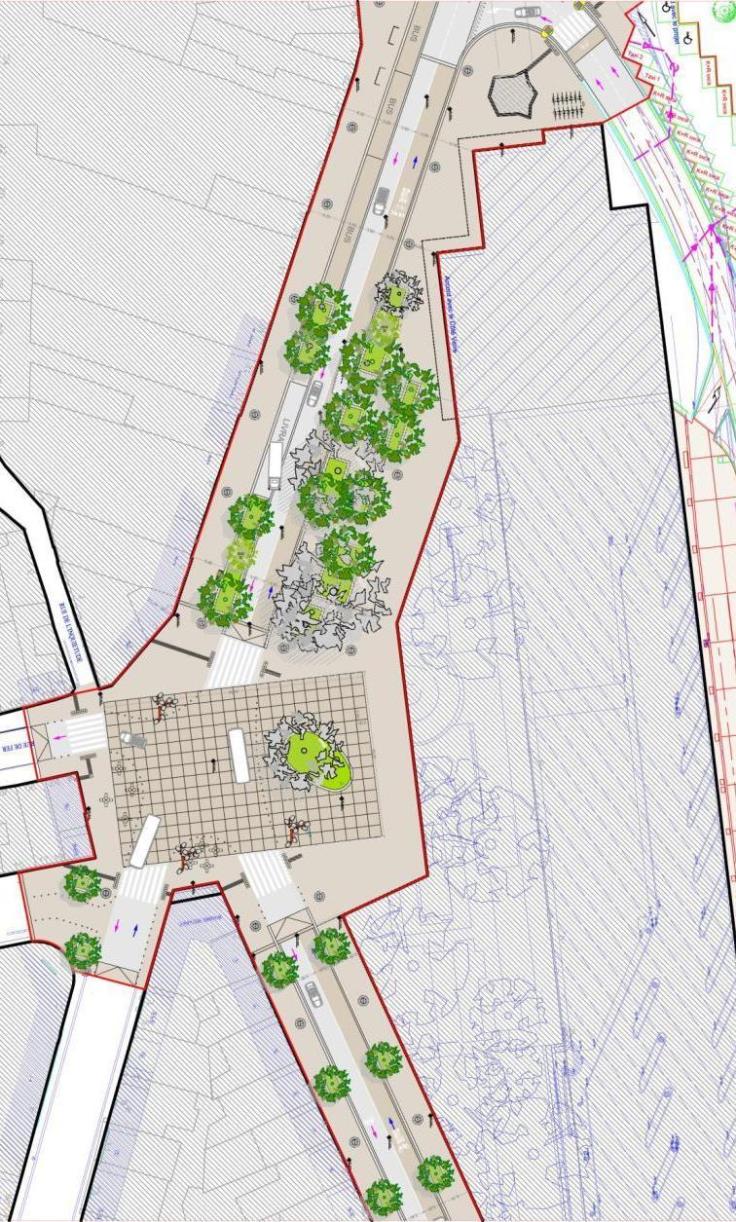 Projet – Détails des sections
Av. de la Gare & Porte de Fer – Plan
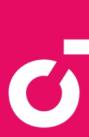 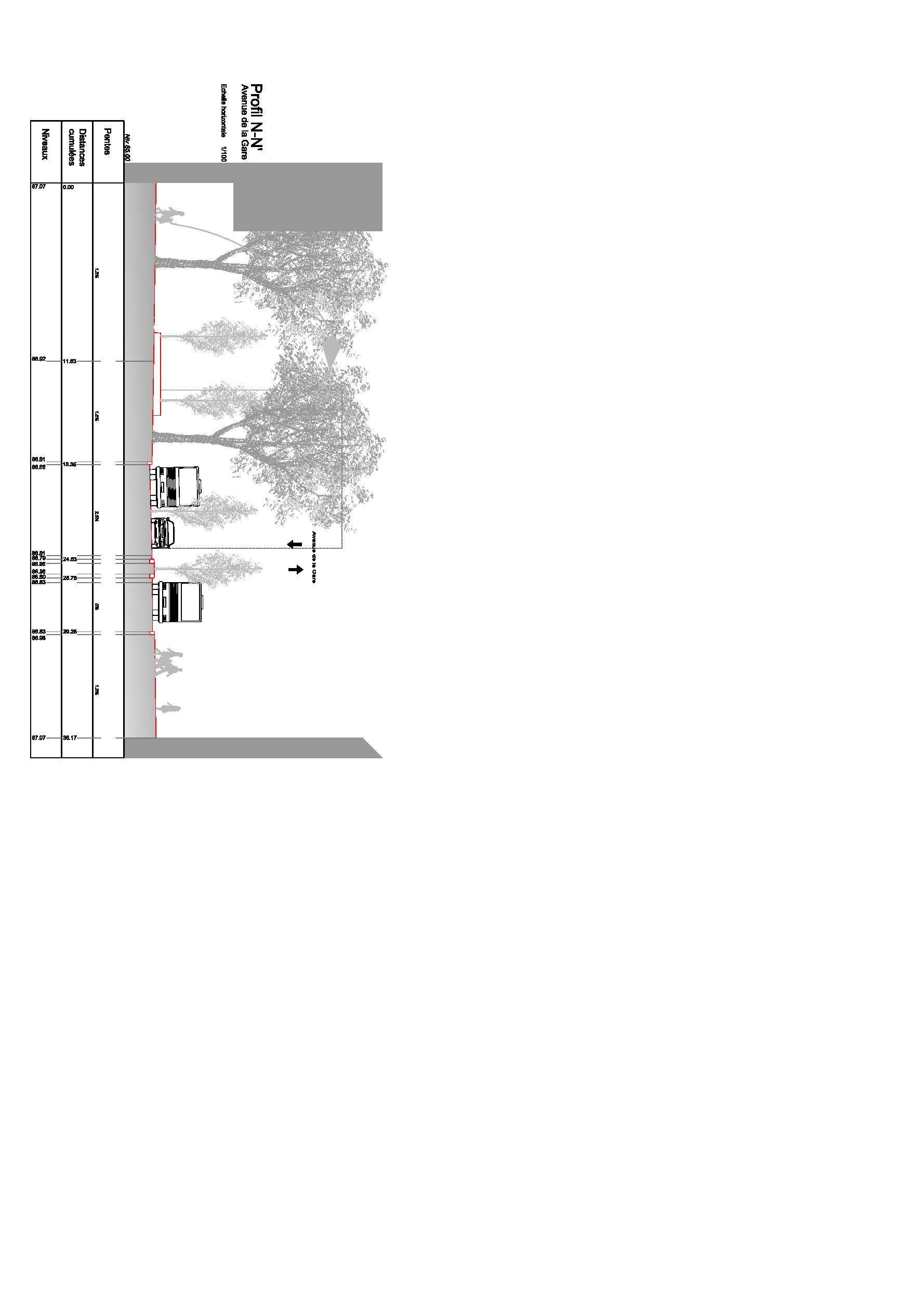 Projet – Détails des sections
Av. de la Gare & Porte de Fer – Coupes
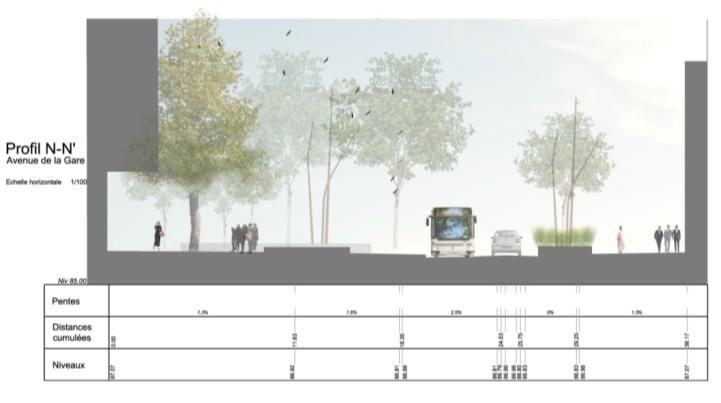 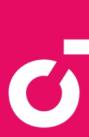 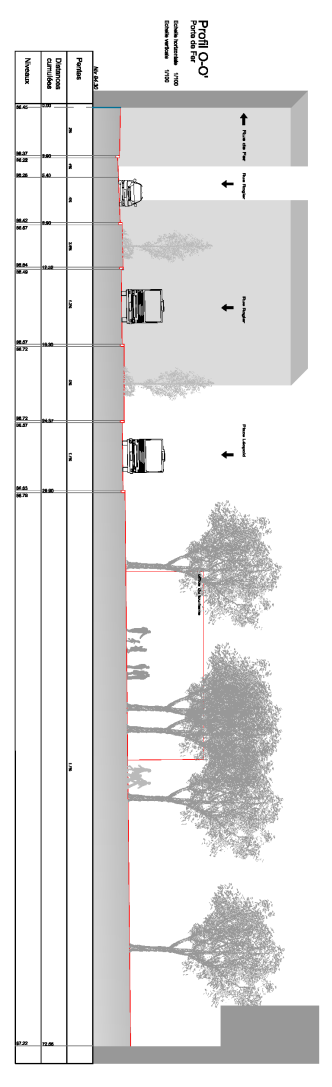 Projet – Détails des sections
Av. de la Gare & Porte de Fer – Coupes
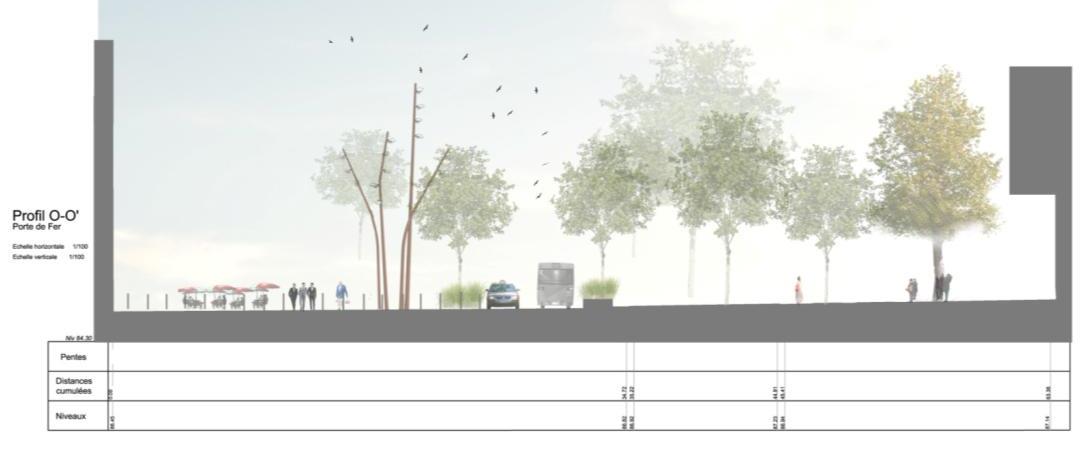 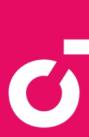 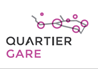 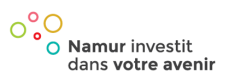 Projet – Détails des sections
Av. de la Gare & Porte de Fer – Bloc diagramme
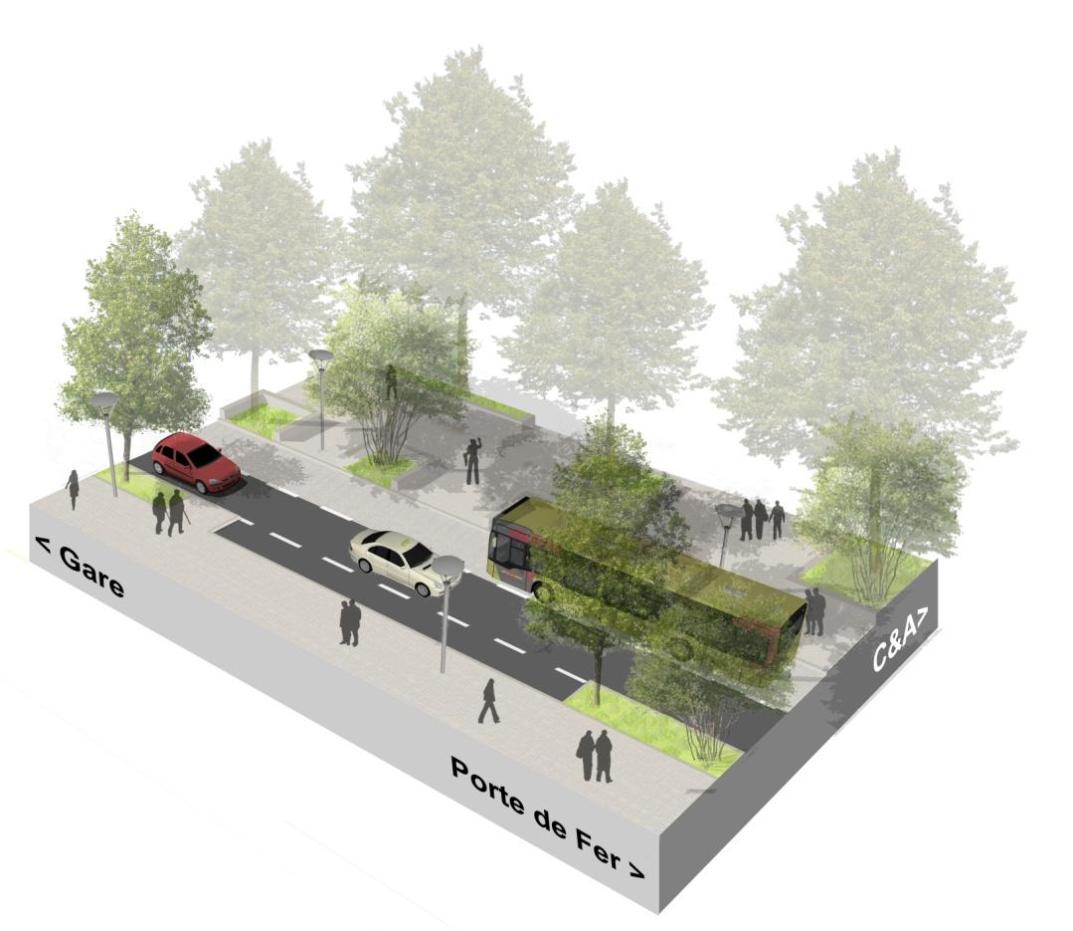 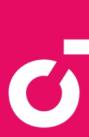 Projet – Détails des sections
Av. de la Gare & Porte de Fer – Perspective
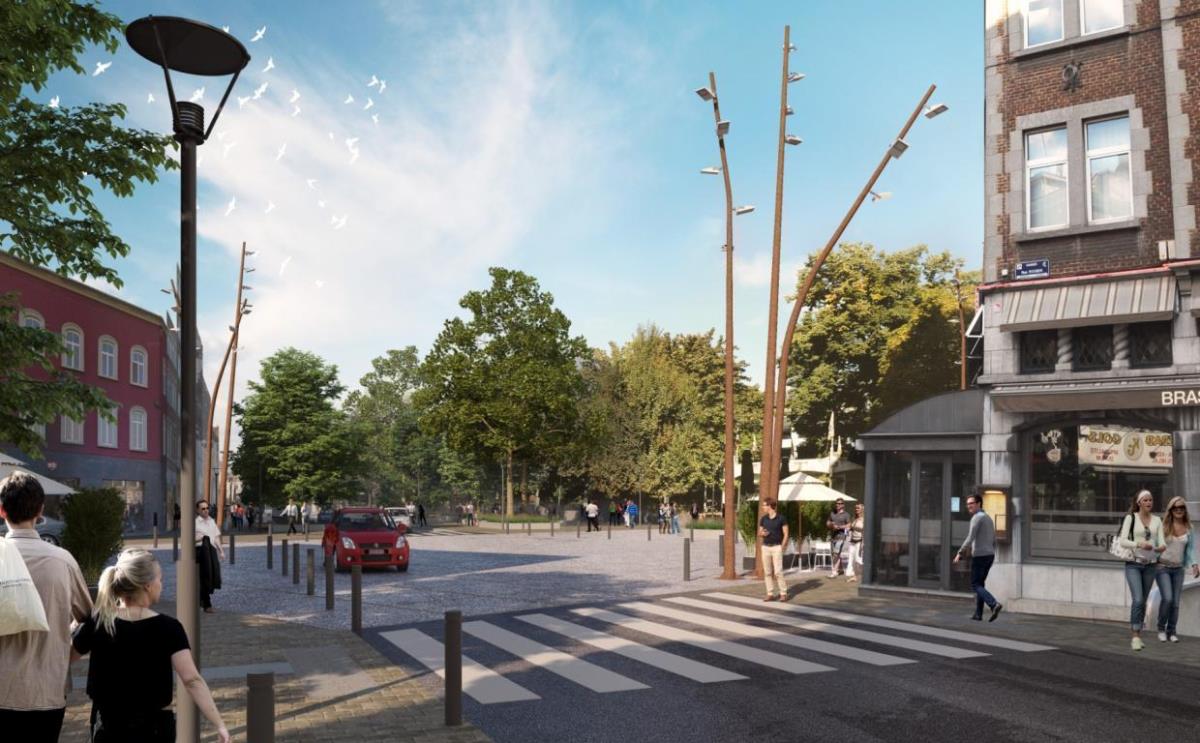 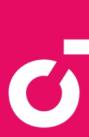 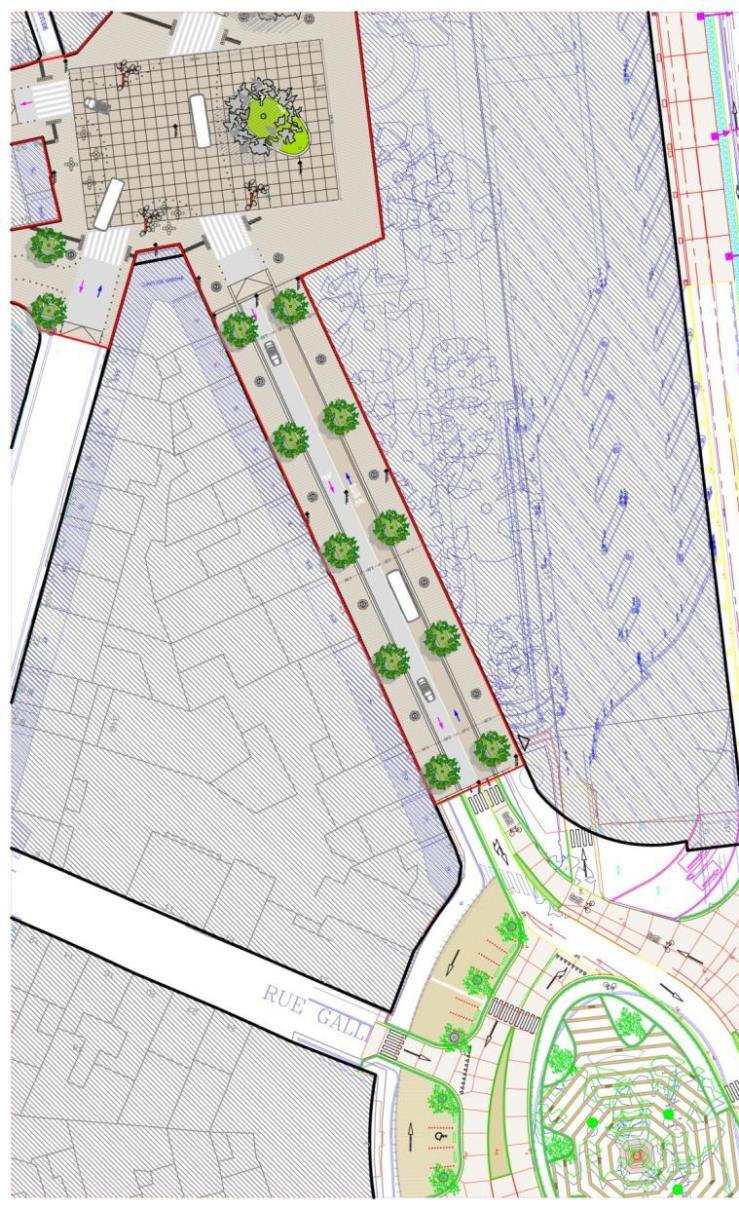 Projet – Détails des sections
Rue Borgnet – Plan
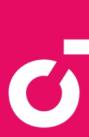 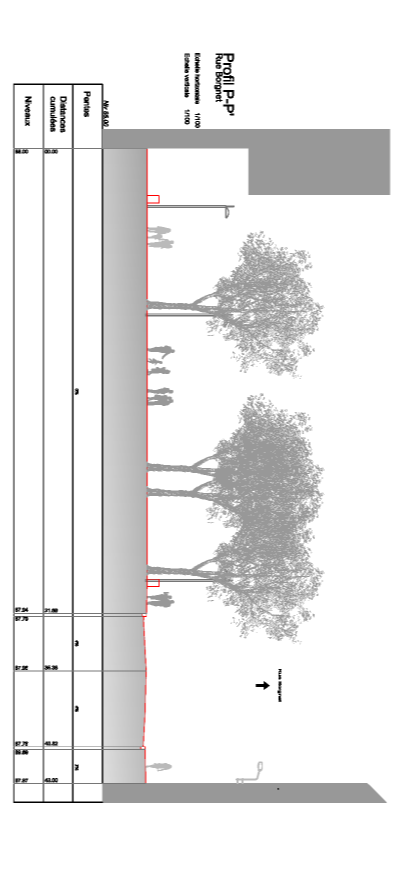 Projet – Détails des sections
Rue Borgnet – Coupes
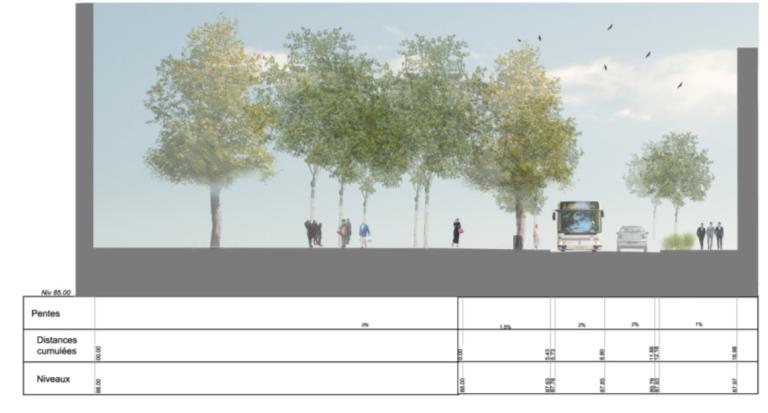 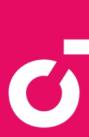 Projet – Détails des sections
Rue Borgnet – Perspectives
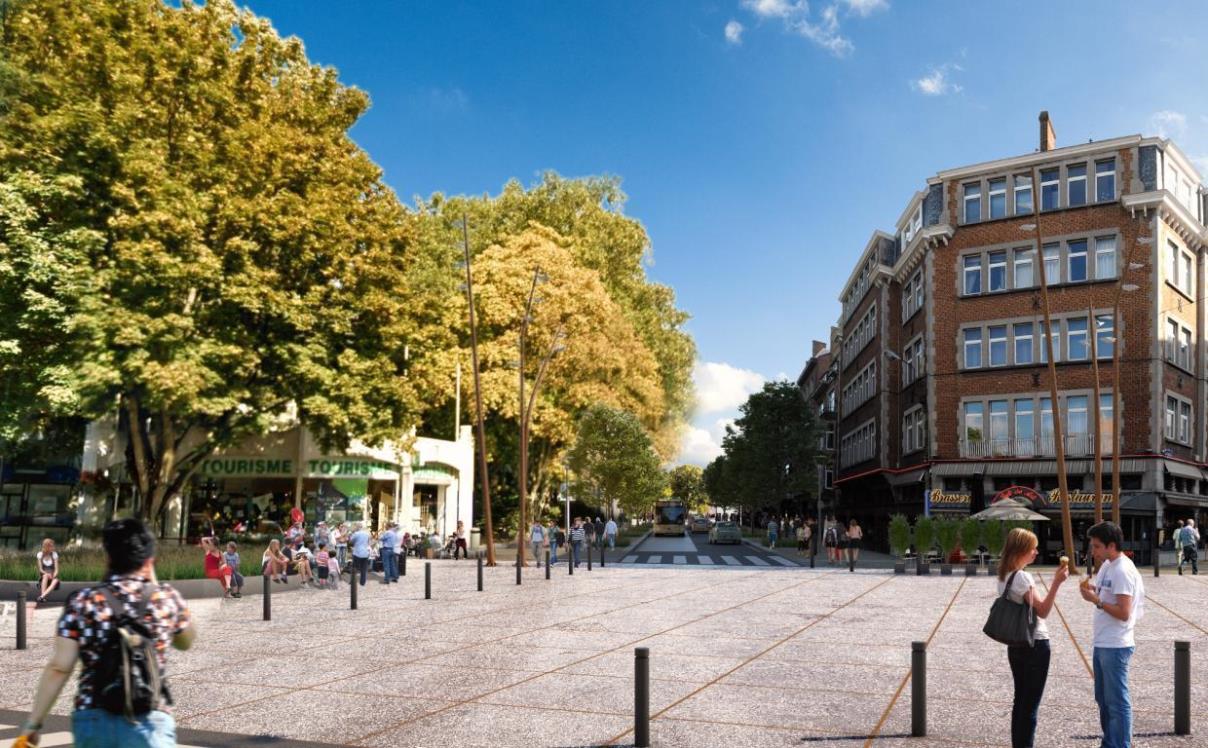 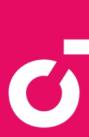 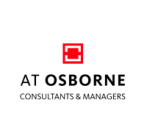 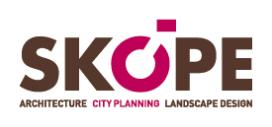 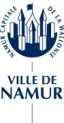 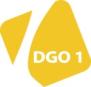 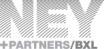 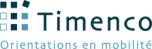 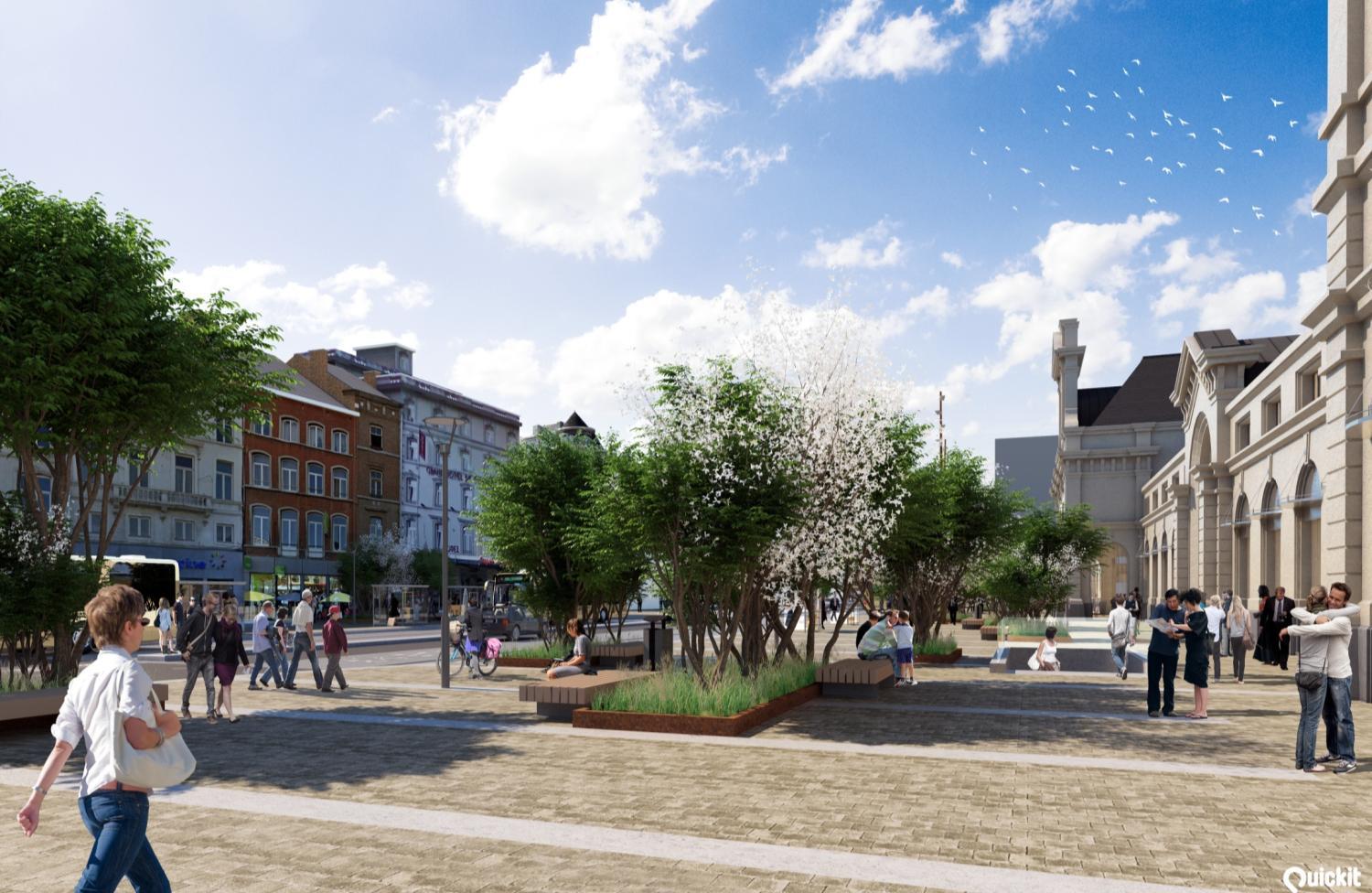 Merci de votre attention!
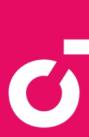 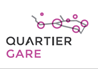 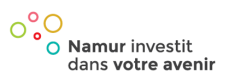 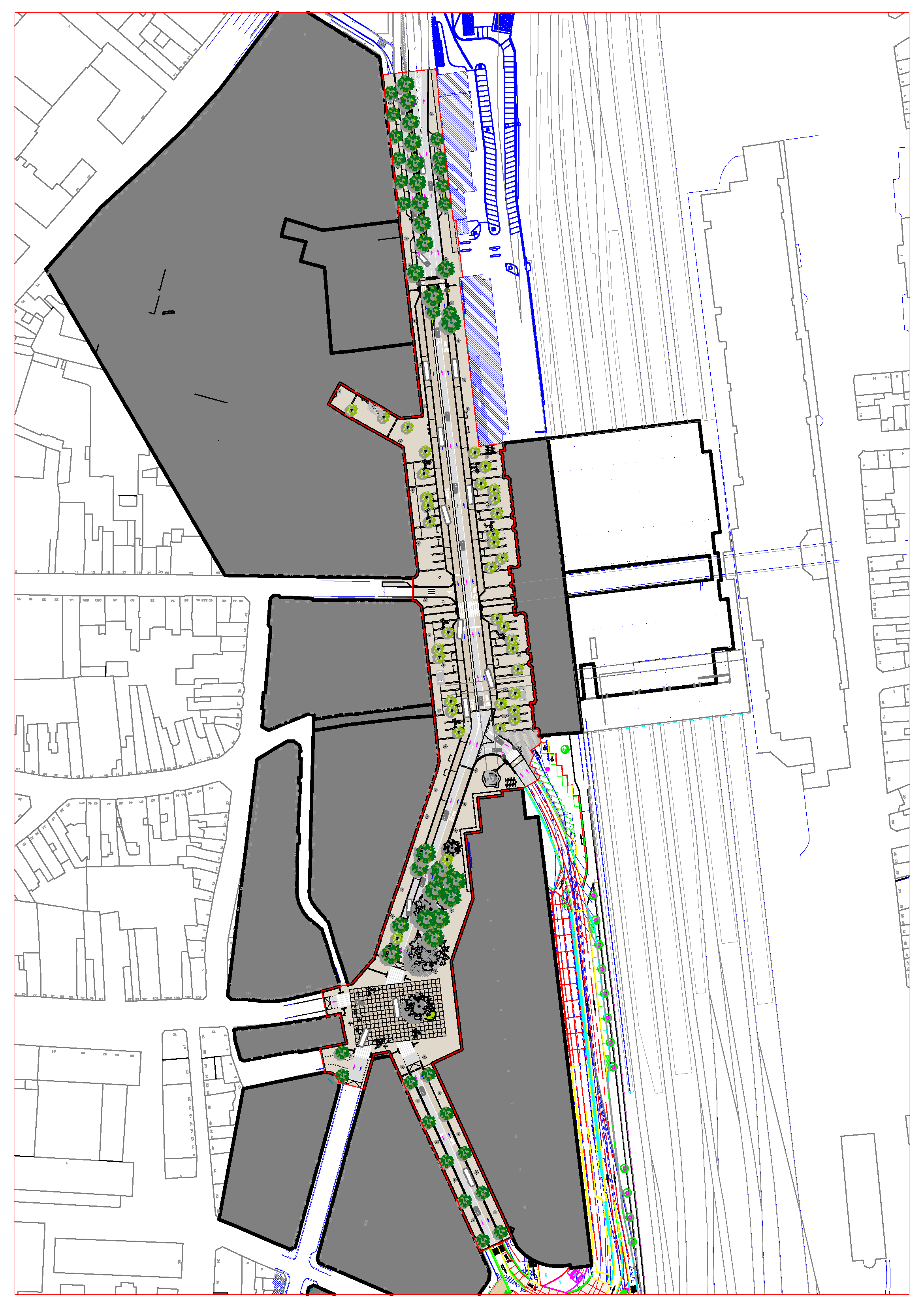 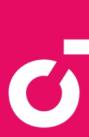